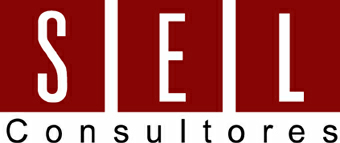 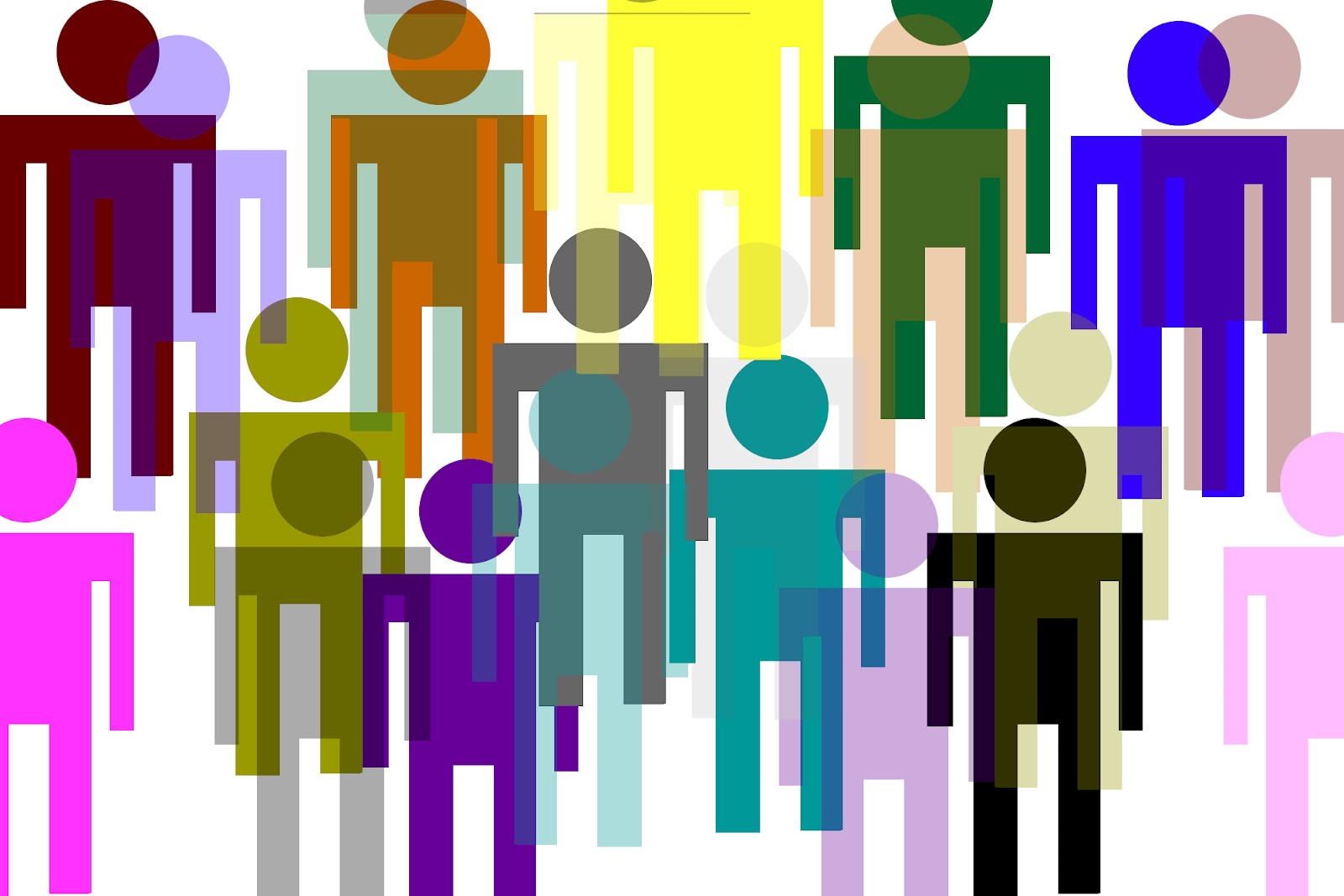 MONITOR DEL
Mercado Asegurador
Evaluación de la calidad del servicio
en seguros patrimoniales




Agosto 2017
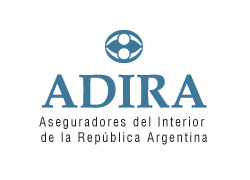 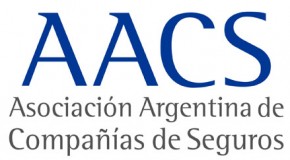 MONITOR DEL MERCADO ASEGURADOR – 2017
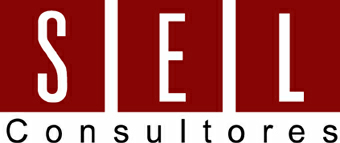 FICHA TECNICA
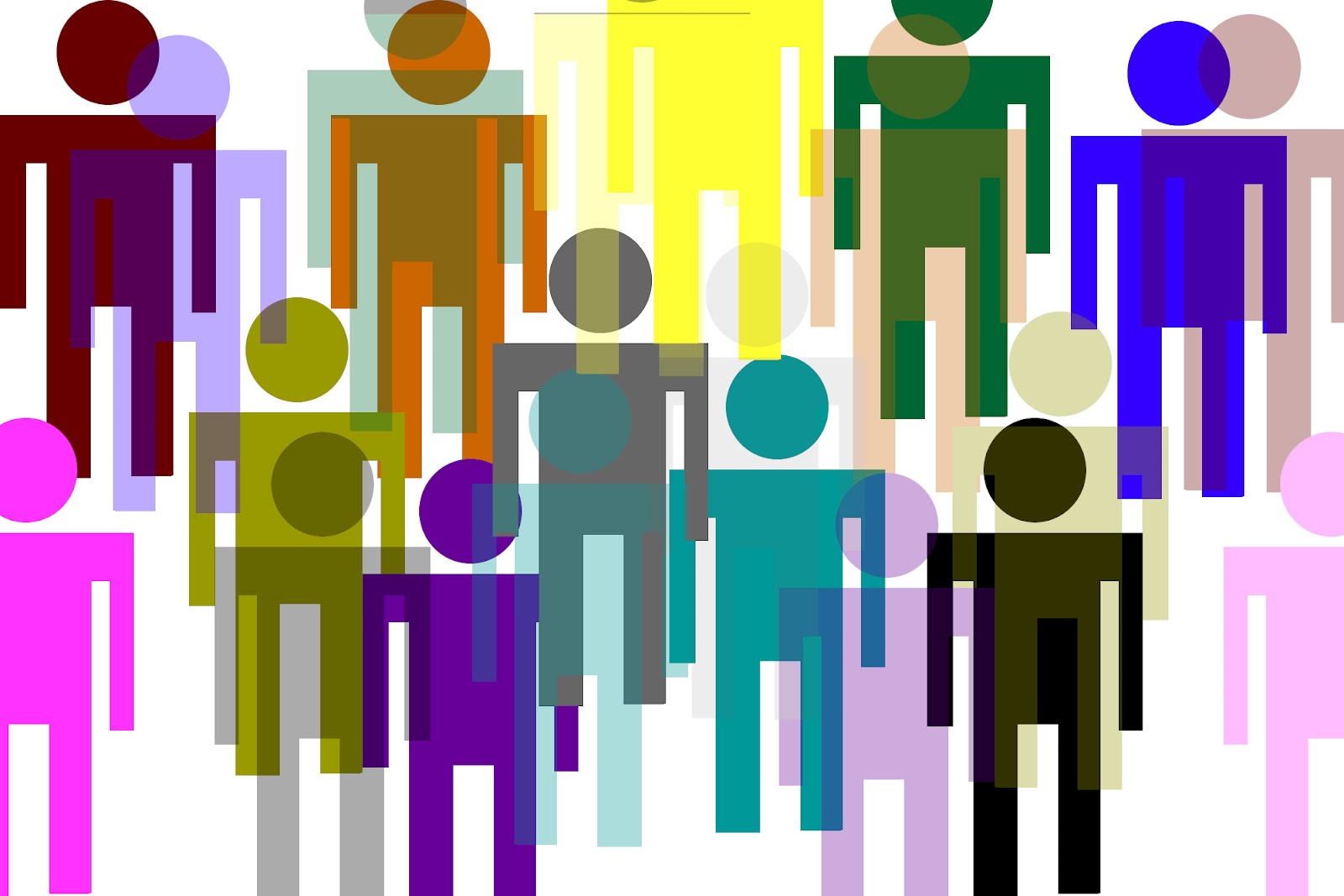 DIRECCION DEL ESTUDIO
SEL Consultores
FECHA DE RELEVAMIENTO
Junio y Julio de 2017
UNIVERSOS ANALIZADOS
Asegurados con siniestros cerrados en 2016 de las coberturas de: 
auto reposición, auto destrucción parcial y total, robo auto, 
integrales de hogar y comercio, de todo el país
TIPO DE MUESTRA
Censo On line, sobre el padrón de clientes
suministrado por las aseguradoras participantes
TAMAÑO DE LA MUESTRA
31.705 entrevistas efectivas, 
ponderadas por compañía y tipo de riesgo
TASA DE RESPUESTA
Con una tasa de respuesta on line global del 21%
INSTRUMENTO DE RECOLECCION
Cuestionario semi-estructurado, 
con una mayoría de preguntas cerradas
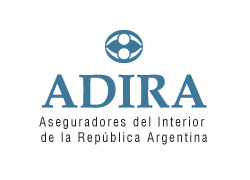 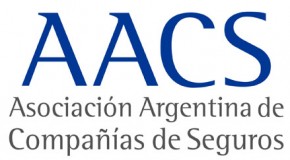 MONITOR DEL MERCADO ASEGURADOR – 2017
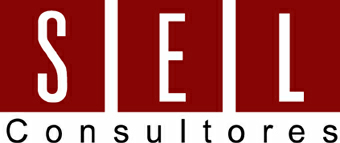 COMPAÑIAS PARTICIPANTES
18 compañías
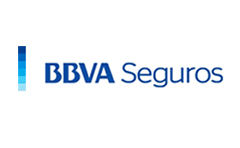 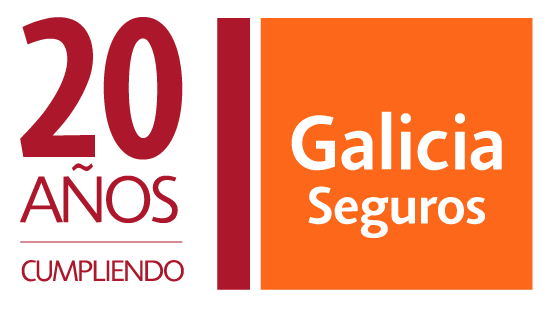 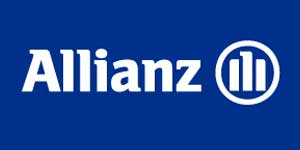 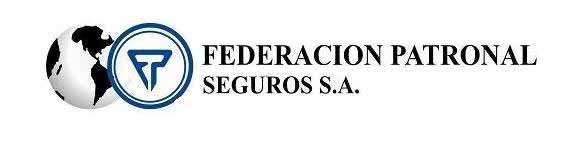 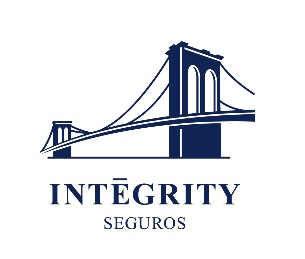 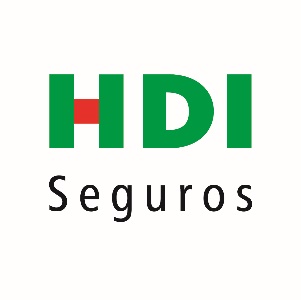 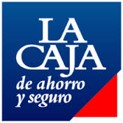 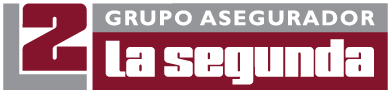 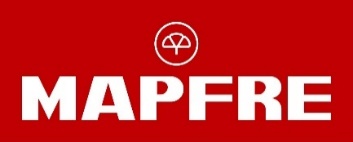 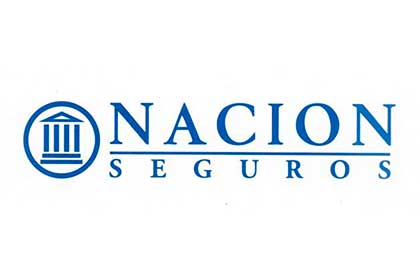 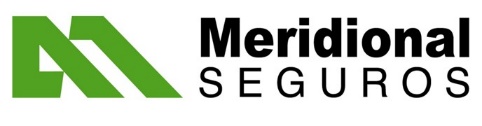 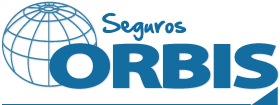 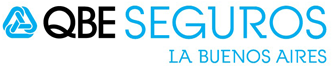 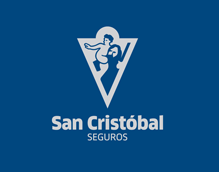 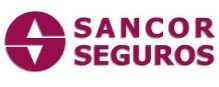 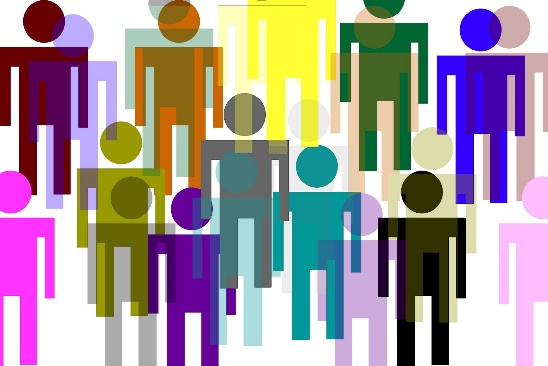 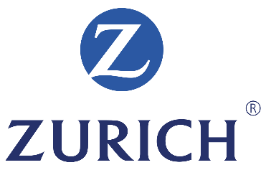 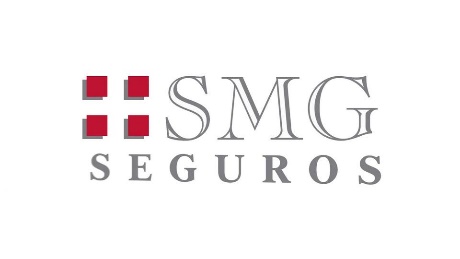 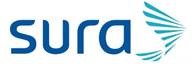 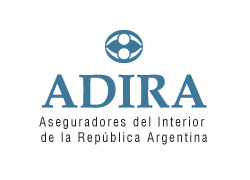 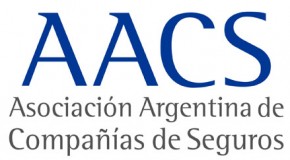 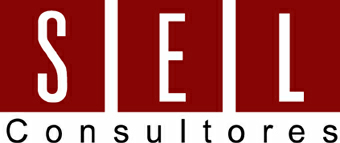 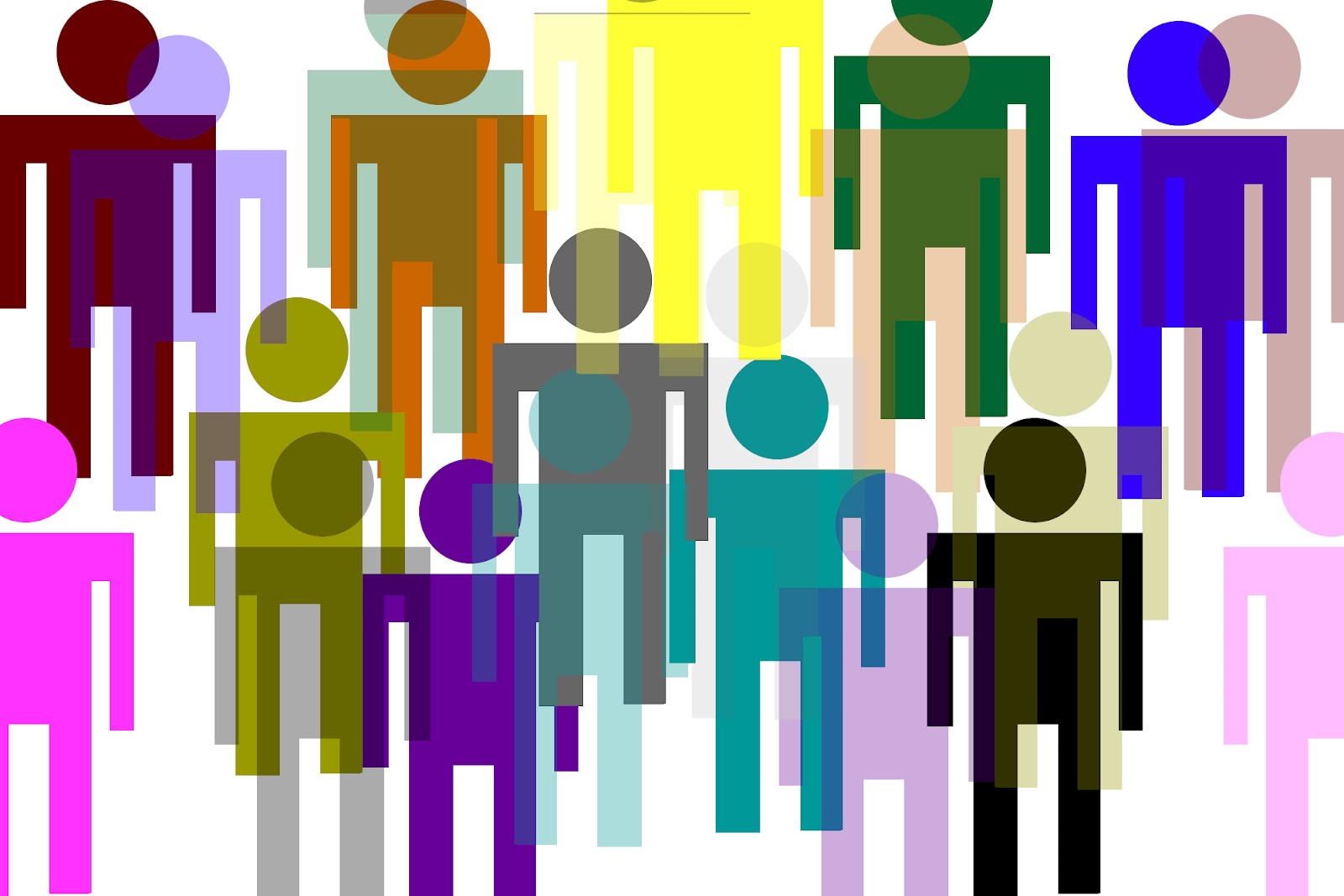 MONITOR DEL
Mercado Asegurador
Evaluación de la calidad del servicio
en seguros patrimoniales





PERFIL DE LA MUESTRA
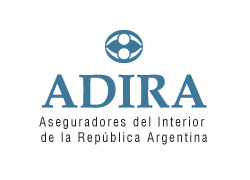 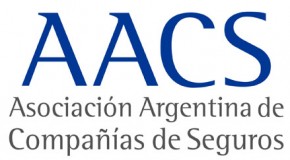 MONITOR DEL MERCADO ASEGURADOR – 2017
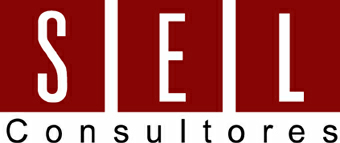 PERFIL DE LOS RESPONDENTES
R E G I O N
De residencia
del asegurado
T I P O
De cobertura
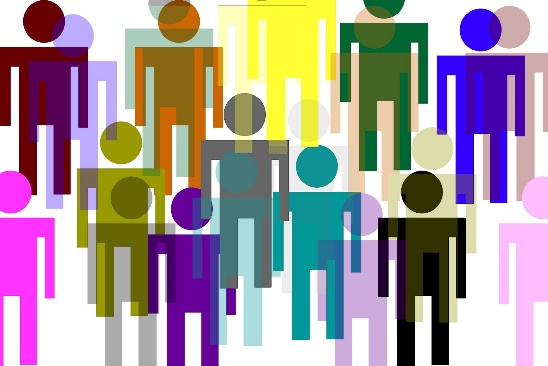 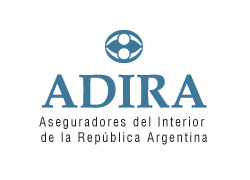 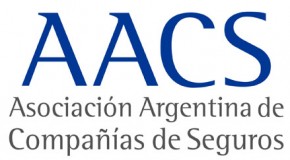 Porcentajes sobre la participación real sin ponderar
A N T I G Ü E D A D
De la relación con la cía
MONITOR DEL MERCADO ASEGURADOR – 2017
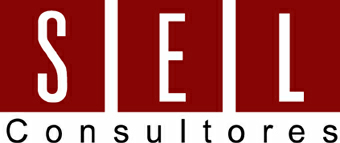 PERFIL DE LOS RESPONDENTES
G E N E R O
E D A D
Promedio: 47 años
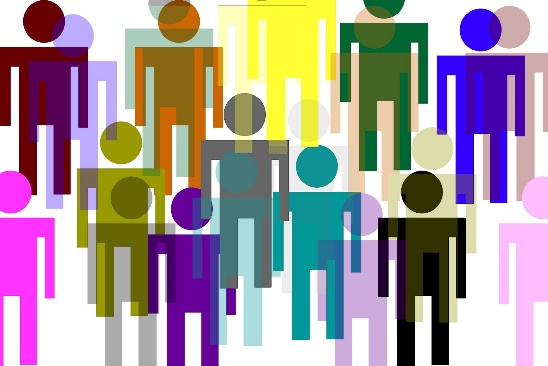 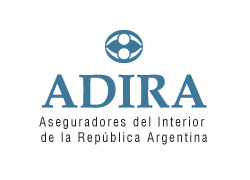 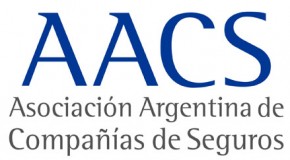 Porcentajes sobre la participación real sin ponderar
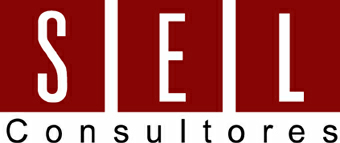 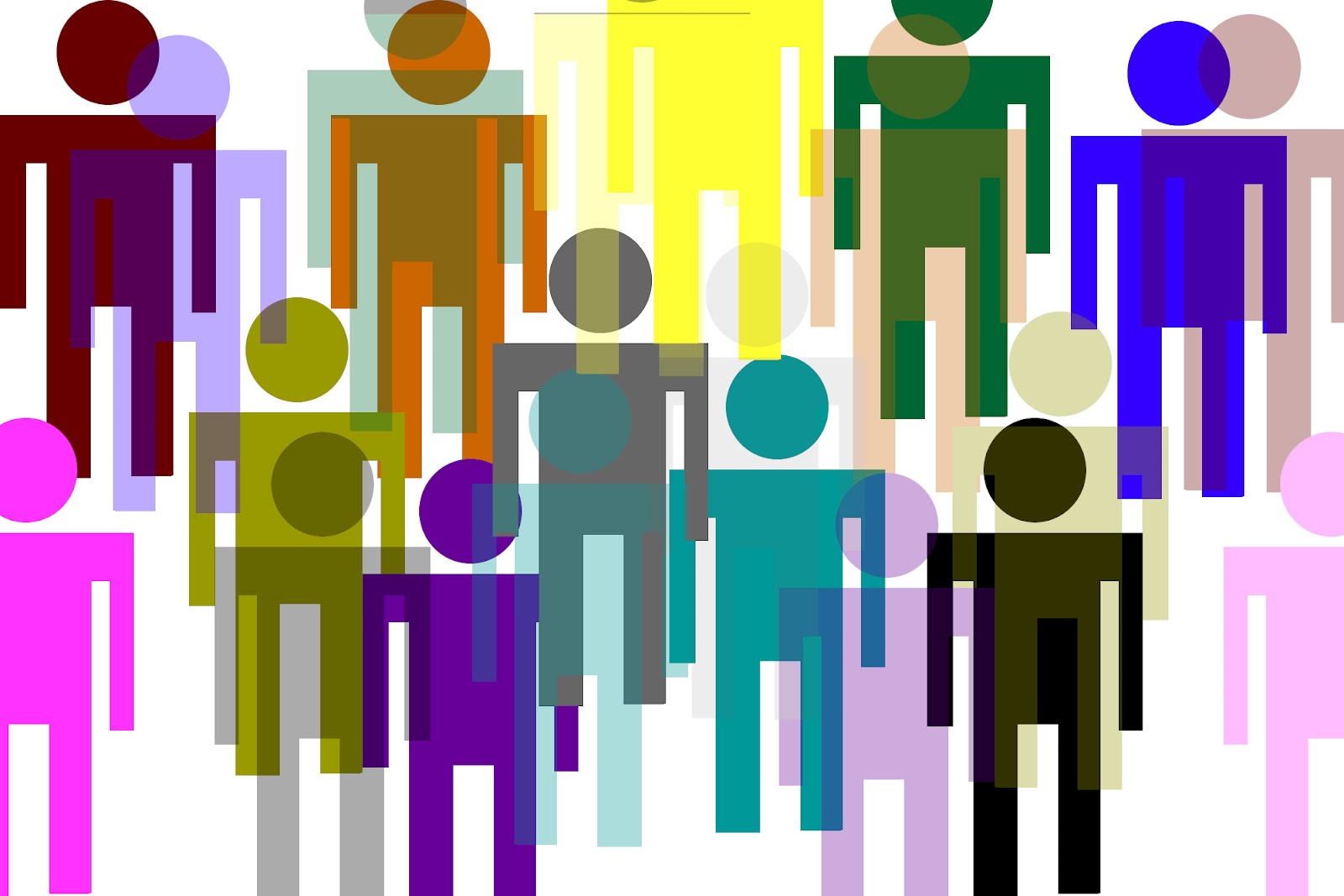 MONITOR DEL
Mercado Asegurador
Evaluación de la calidad del servicio
en seguros patrimoniales





MOTORES DE ELECCION
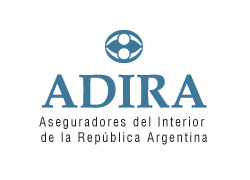 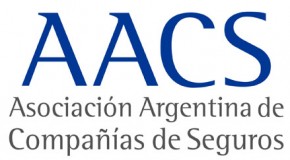 MONITOR DEL MERCADO ASEGURADOR – 2017
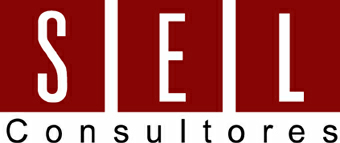 MOTORES DE ELECCION
¿Cuáles fueron los motivos principales por los que nos eligió como su cía aseguradora ?
LA TRAYECTORIA
SE AFIANZA COMO
EL PRINCIPAL MOTOR
DE LLEGADA A LA 
COMPAÑÍA ASEGURADORA




Seguida de la recomendación 
del productor, la calidad 
del servicio, el precio, 
la rapidez, el respaldo y 
la recomendación de 3eros
INCIDENCIA
ALTA
Trayectoria en el mercado de seguros
INCIDENCIA
MEDIA
Nos recomendó su productor
Calidad de nuestros servicios
Buen precio
Rapidez de respuesta ante un siniestro
Sólido respaldo financiero
Nos recomendó un conocido
asegurado con nosotros
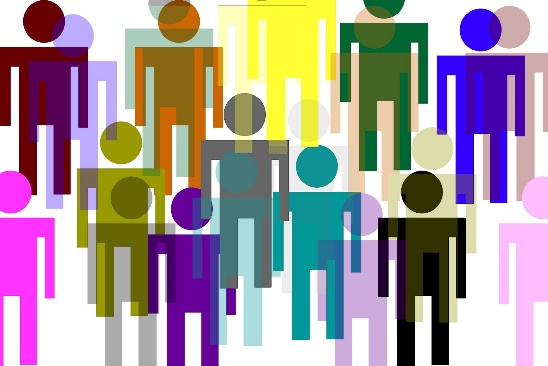 INCIDENCIA
BAJA
Publicidad
Cantidad 
de sucursales
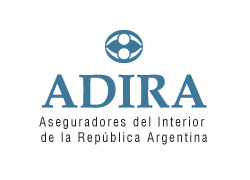 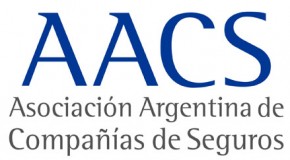 Respuesta múltiple guiada
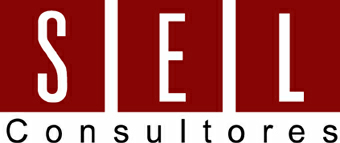 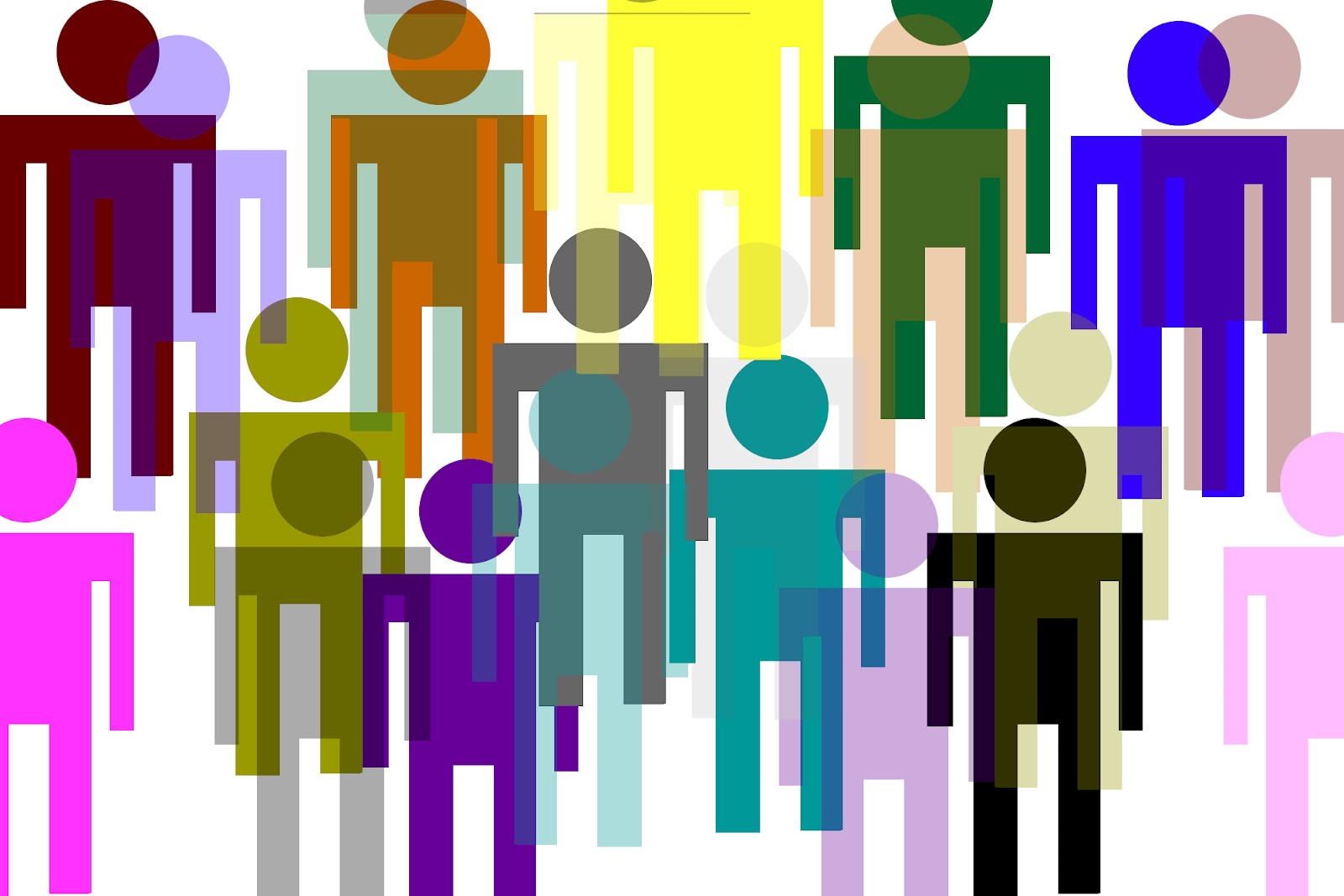 MONITOR DEL
Mercado Asegurador
Evaluación de la calidad del servicio
en seguros patrimoniales










CANALES DE
ADQUISICION Y
DENUNCIA
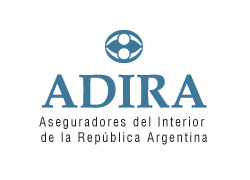 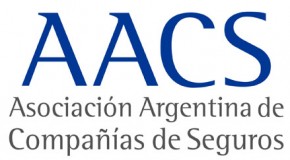 DE SU PRODUCTOR
De las 
oficinas 
comerciales
Del
banco
Del 
centro 
telefónico
De la 
WEB
MONITOR DEL MERCADO ASEGURADOR – 2017
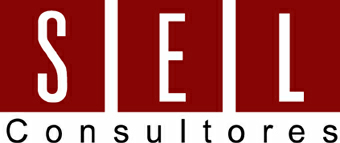 CANALES DE ADQUISICION DE LA POLIZA
¿A través de qué canal usted adquirió la póliza con nosotros?
INCIDENCIA
PRINCIPAL
PERO
DECLINANTE
DENTRO DE UN SOSTENIDO LIDERAZGO 
DEL PRODUCTOR
COMO CANAL DE ADQUISICION


LOS OTROS CANALES 
ACENTUAN SU PARTICIPACION
INCIDENCIAS
CRECIENTES
2016: 13%
2016: 9%
2016: 8%
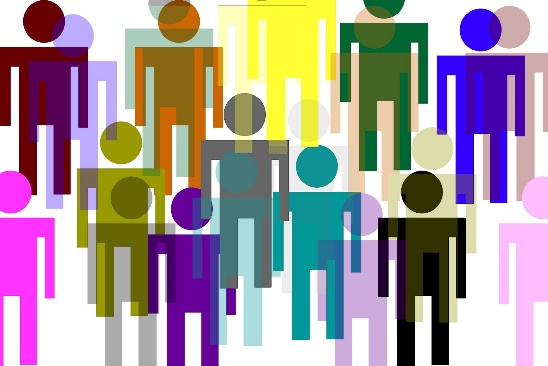 2016: 4%
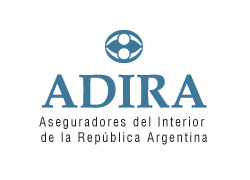 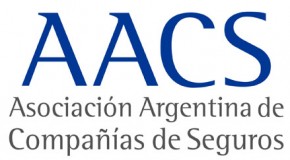 Respuesta única guiada
DE SU PRODUCTOR
DEL CENTRO DE
CONTACTO TELEFONICO
Personalmente
en las oficinas comerciales
MONITOR DEL MERCADO ASEGURADOR – 2017
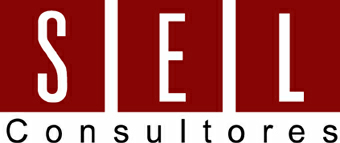 CANALES DE DENUNCIA DEL SINIESTRO
¿A través de qué canal usted denunció el siniestro?
ELPRODUCTOR
Y EL CENTRO TELEFONICO
SE DESTACAN COMO LOS PRINCIPALES CANALES DE DENUNCIA
PRINCIPALES
SECUNDARIO
MARGINALES
Web
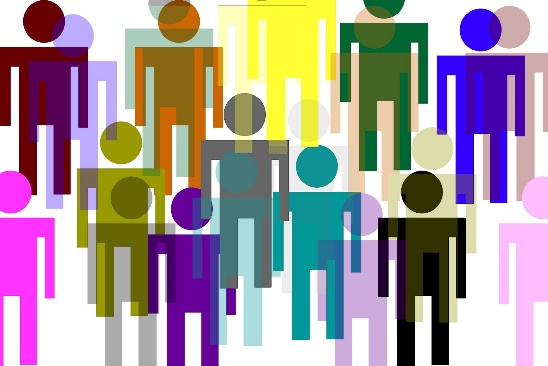 Redes 
sociales
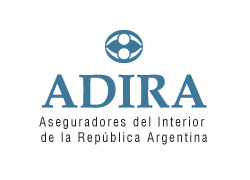 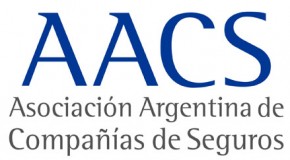 Respuesta única guiada
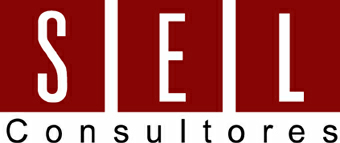 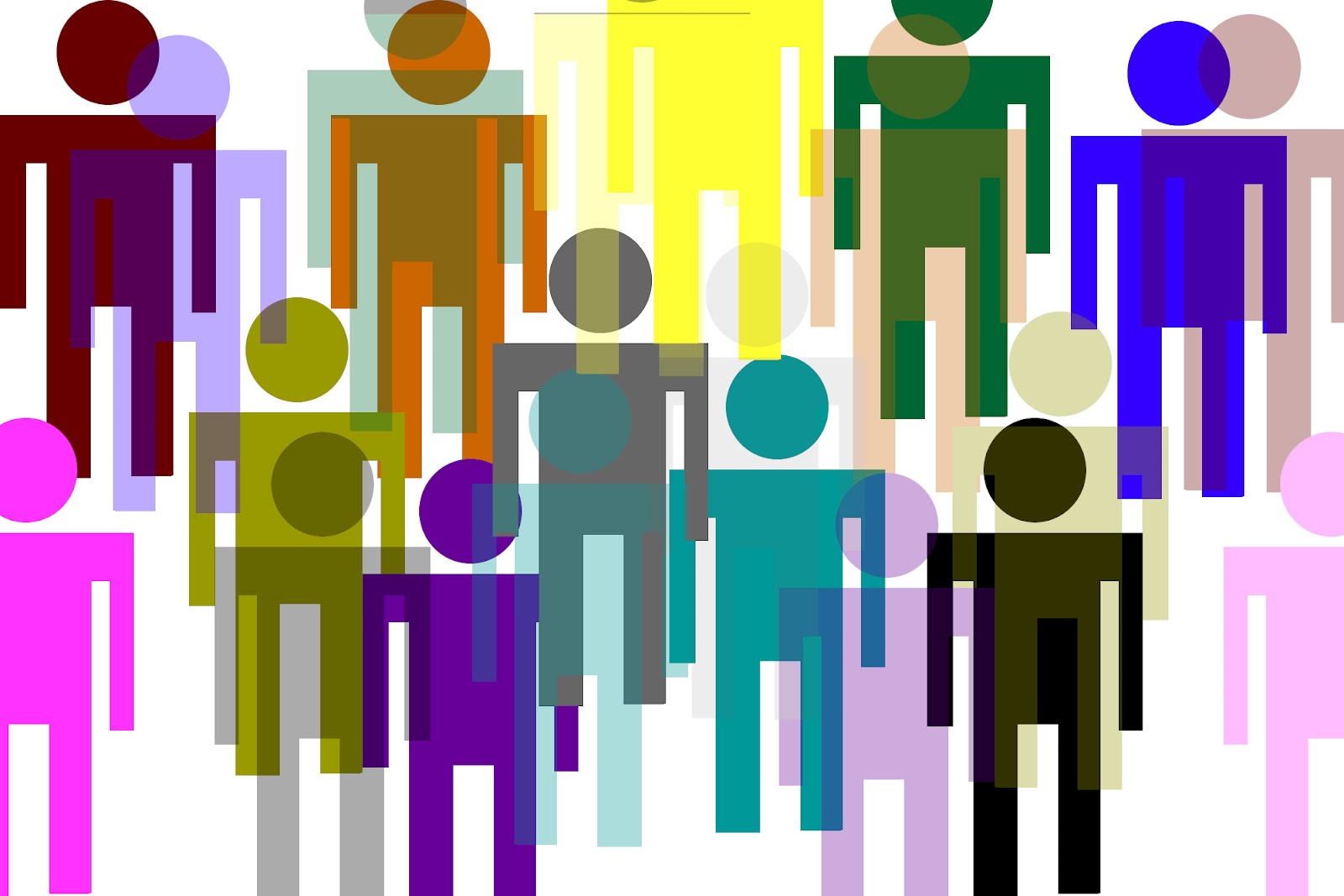 MONITOR DEL
Mercado Asegurador
Evaluación de la calidad del servicio
en seguros patrimoniales










SATISFACCION GLOBAL,
NPS Y CONTINUIDAD
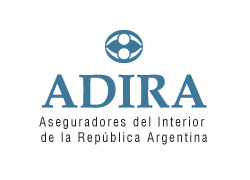 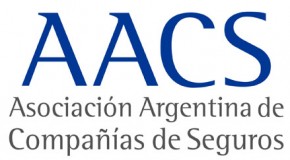 MONITOR DEL MERCADO ASEGURADOR – 2017
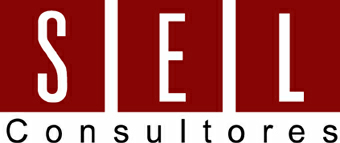 EVOLUCION DE LA SATISFACCION
Comparado con un año atrás, ¿su satisfacción con los servicios brindados 
por nosotros se mantuvo, mejoró o disminuyó?
MAYORITARIA 
MANTENCION 
EN LA EVALUACION 
DEL SERVICIO

CON UNA PROPORCION MINORITARIA Y 
EQUIVALENTE DE OPINIONES 
NEGATIVAS Y POSITIVAS









Porcentajes sostenidos 
en relación a 2016
2016: 70%
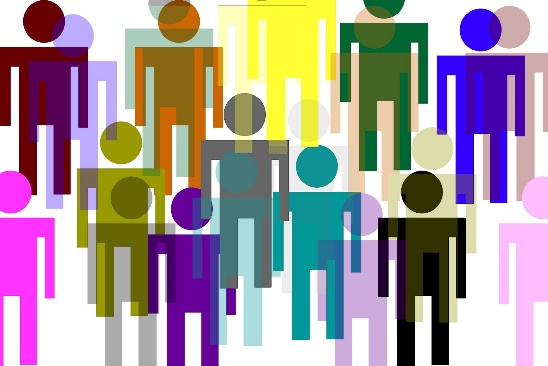 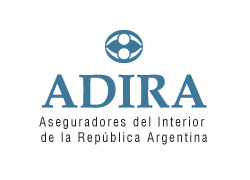 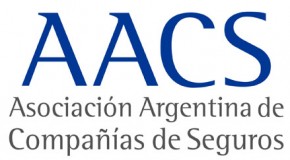 Total de los asegurados consultados
2 DE CADA 3 ASEGURADOS CON SINIESTROS
SE SOSTIENEN DENTRO DEL SEGMENTO DE ALTA SATISFACCION
Incidencia alineada a 2016
65%
SATISFACCION GLOBAL 
SOSTENIDA
Equivalente a  2016
7.7
2016 =
MONITOR DEL MERCADO ASEGURADOR – 2017
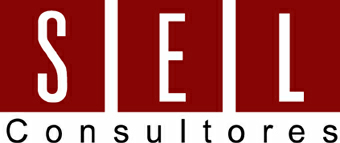 SATISFACCION GLOBAL
Considerando todo, ¿cómo calificaría los servicios brindados por nosotros? 
Y en una escala del 1 al 10, ¿dónde 10 es excelente y 1 es muy malo?
2016: 64%
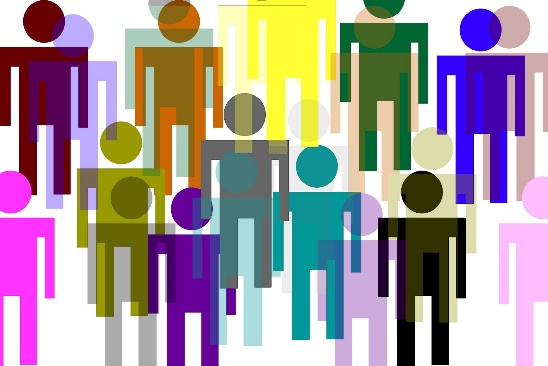 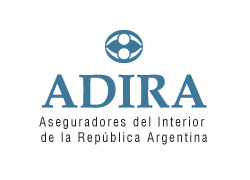 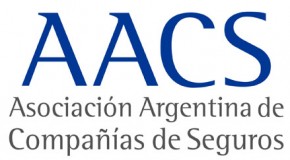 Total de los asegurados consultados
2016:
54%
2016:
25%
MONITOR DEL MERCADO ASEGURADOR – 2017
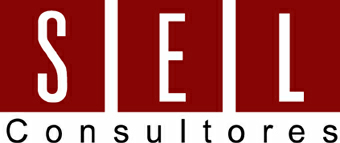 INDICE DE RECOMENDACION - NPS
En una escala del 1 al 10 donde 1 es nada probable y 10 es muy probable, 
¿cuán probable es que nos recomiende a otros, ya sean colegas, amigos o familiares?
NPS
 35%
DOS PUNTOS POR 
ENCIMA DE 2016: 33%
ALTO Y CRECIENTE
INDICE  DE RECOMENDACION










Más de la mitad de los asegurados
se ubican dentro del segmento de promotores con una propensión a la recomendación de 10 y 9 puntos
2016:
21%
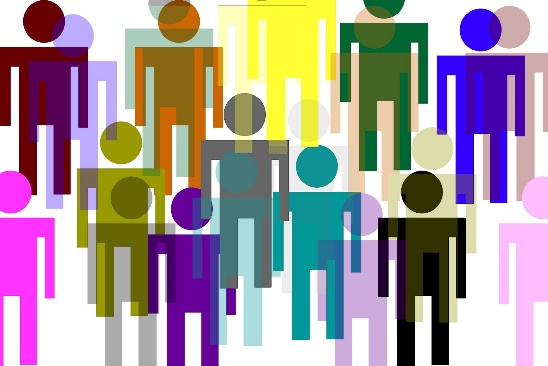 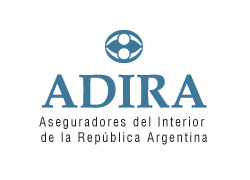 Base: Total de los asegurados entrevistados
NPS= Promotores – Detractores  (9 y 10: Promotores / 7 y 8: Pasivos / 6 o menos: Detractores)
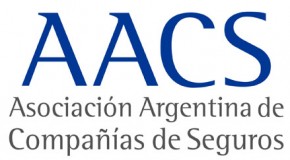 MONITOR DEL MERCADO ASEGURADOR – 2017
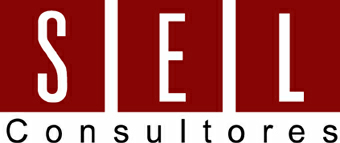 SATISFACCION Y NPS POR REGION
POR DEBAJO 
DE LA MEDIA
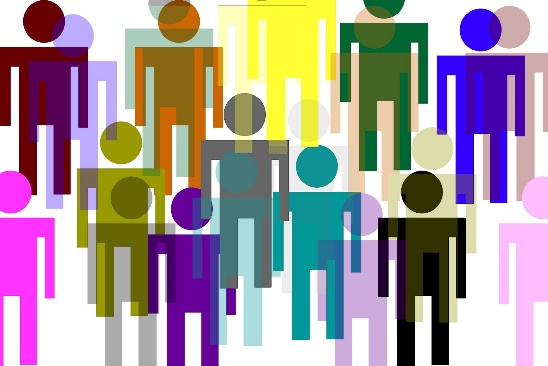 POR ENCIMA 
DE LA MEDIA
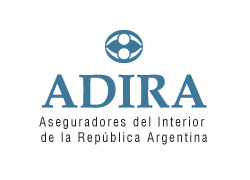 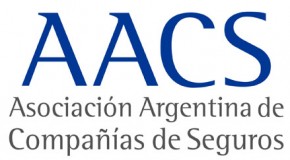 PROMEDIO
NPS
MONITOR DEL MERCADO ASEGURADOR – 2017
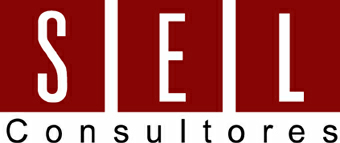 SATISFACCION Y NPS POR GENERO
EN LA MEDIA
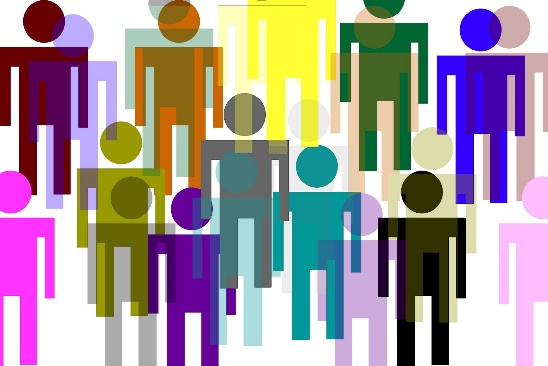 POR ENCIMA 
DE LA MEDIA
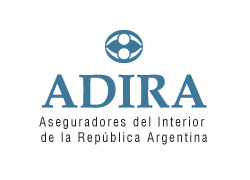 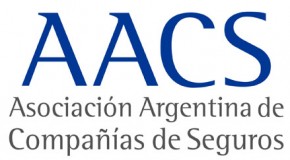 PROMEDIO
NPS
MONITOR DEL MERCADO ASEGURADOR – 2017
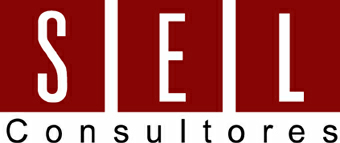 SATISFACCION Y NPS POR EDAD
POR DEBAJO 
DE LA MEDIA
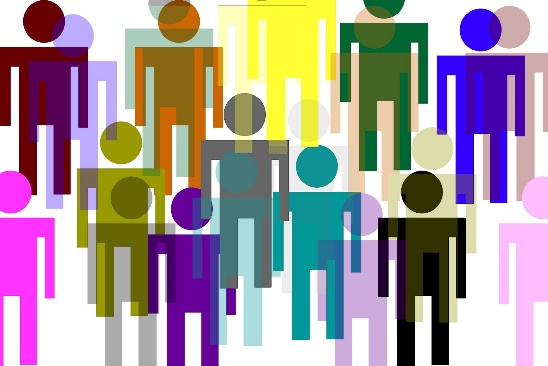 POR ENCIMA 
DE LA MEDIA
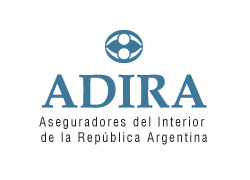 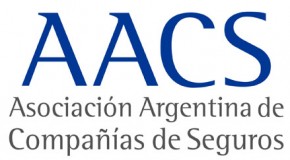 PROMEDIO
NPS
MONITOR DEL MERCADO ASEGURADOR – 2017
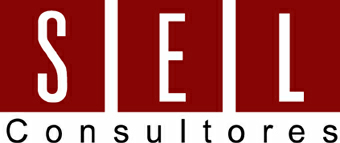 EVOLUCION DE LA SATISFACCION GLOBAL Y EL NPS
SERIE 2013 - 2017
SATISFACCION LIGERAMENTE OSCILANTE
CONSTANTE DURANTE 
LOS ÚLTIMOS 3 AÑOS
ALTO INDICE DE RECOMENDACION
ASCENDENTE LOS 
ULTIMOS 2 AÑOS
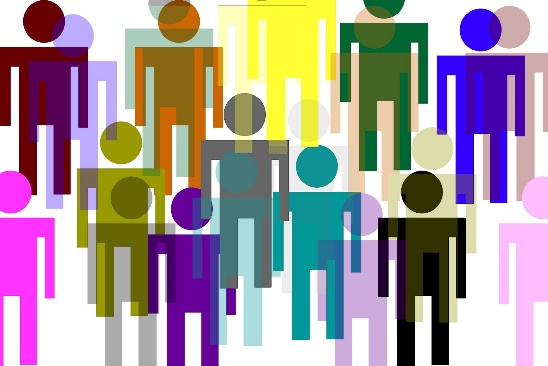 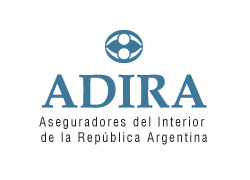 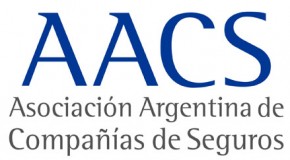 PROMEDIO
NPS
Total de los asegurados consultados
MONITOR DEL MERCADO ASEGURADOR – 2017
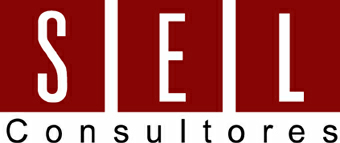 PROPENSION A LA CONTINUIDAD
¿Cuán probable es que continúe eligiéndonos como su compañía de seguros?
DESTACADA Y SOSTENIDA PROPENSION A LA CONTINUIDAD
2 DE CADA 3 ASEGURADOS SEGUIRAN ELIGIENDO A SU ACTUAL COMPAÑIA
2016: 64%
LA ALTA
PROBABILIDAD
SE POTENCIA EN :
Adultos mayores de 50 y más años (73%)
Asegurados del interior del país (70%)
Cobertura de integrales (69%)
Mujeres (69%)
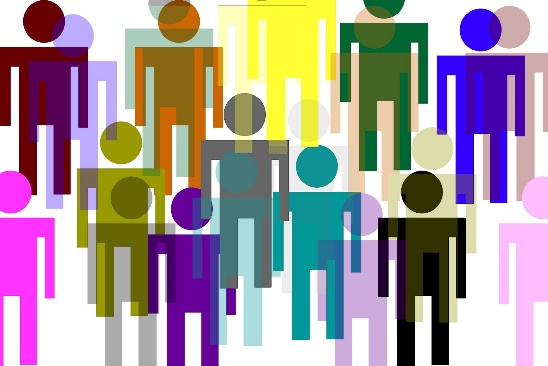 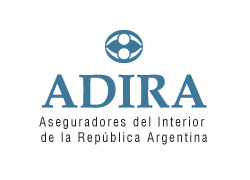 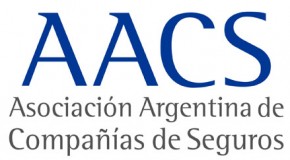 Total de los asegurados consultados
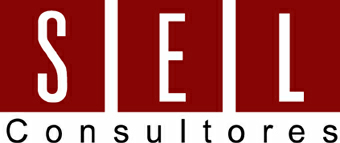 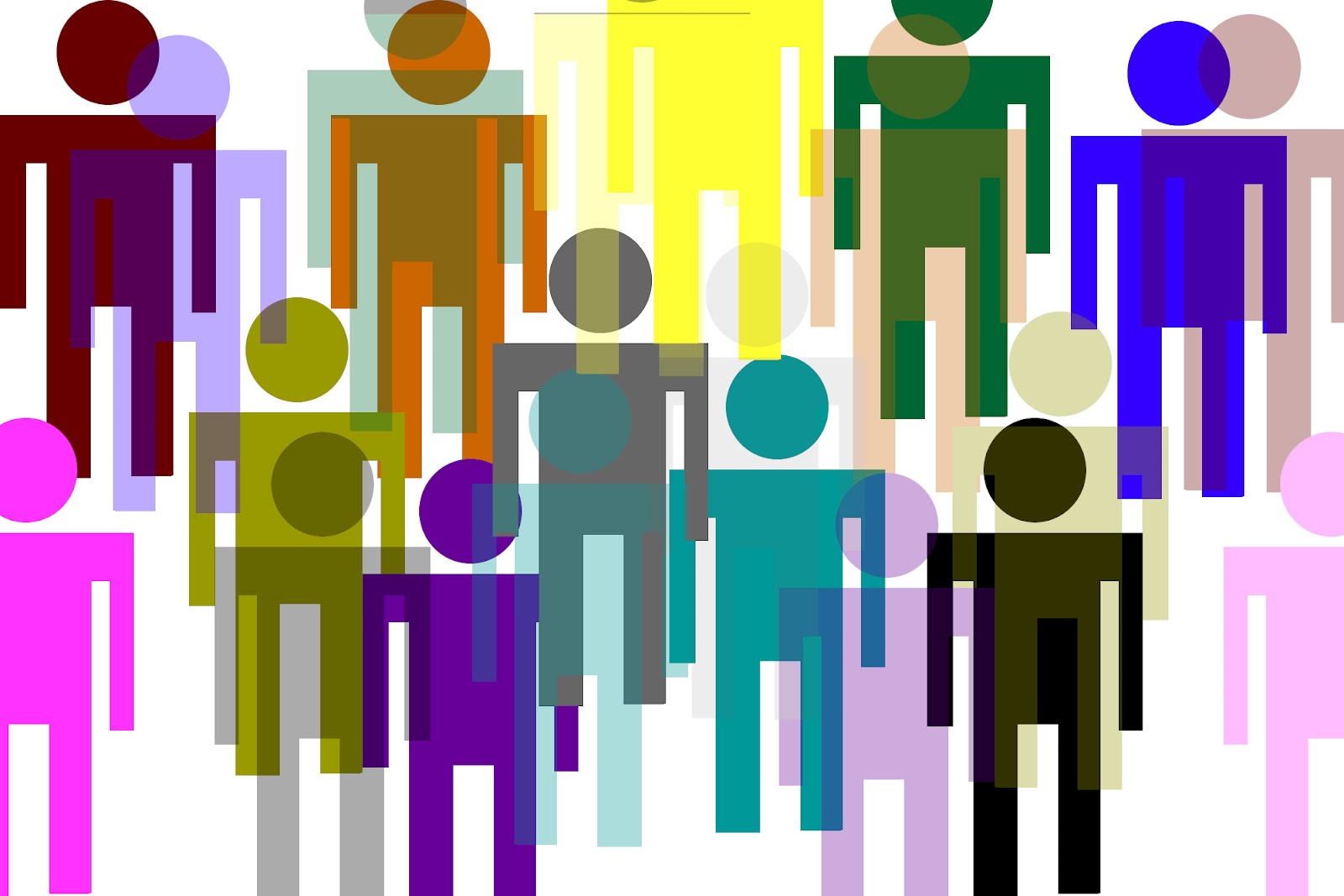 MONITOR DEL
Mercado Asegurador
Evaluación de la calidad del servicio
en seguros patrimoniales






INDICADORES
GLOBALES
DE SATISFACCION
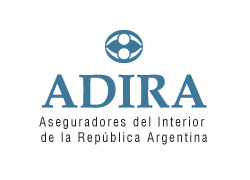 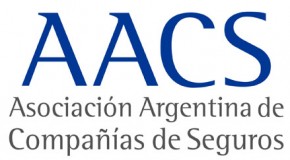 MONITOR DEL MERCADO ASEGURADOR – 2017
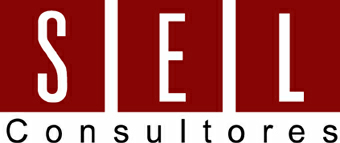 SATISFACCION Y NPS DE INDICADORES GLOBALES
+ POR
 DEBAJO DE LA MEDIA
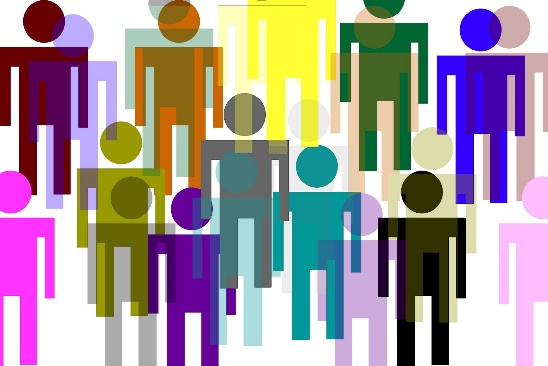 + POR ENCIMA DE LA MEDIA
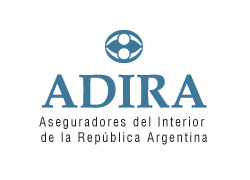 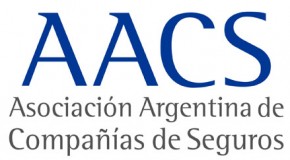 Promedios sobre respuestas efectivas
Respuesta única guiada
NPS
Ejercicio a partir de la 
estructura de cálculo del NPS
PROMEDIO
RAPIDEZ DE RESPUESTA 
en la tramitación de la póliza
AGILIDAD EN LA ATENCION DE NUESTROS ASESORES TELEFONICOS
para responder consultas o gestionar denuncias
CORDIALIDAD Y PROFESIONALISMO DE NUESTROS ASESORES TELEFONICOS 
para responder consultas o gestionar denuncias
RELACION PRECIO - SERVICIO
MONITOR DEL MERCADO ASEGURADOR – 2017
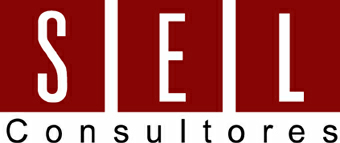 EVOLUCION DE INDICADORES GLOBALES DE SATISFACCION
EN GENERAL SE SOSTIENEN 
LOS NIVELES DE SATISFACCION DE INDICADORES GLOBALES
Las variaciones no superan 1 décima
CLARIDAD EN LA EXPLICACIÓN DE NUESTROS ASESORES 
sobre los riesgos cubiertos
FACILIDAD DE COMPRENSION DE LA POLIZA
sobre los riesgos cubiertos
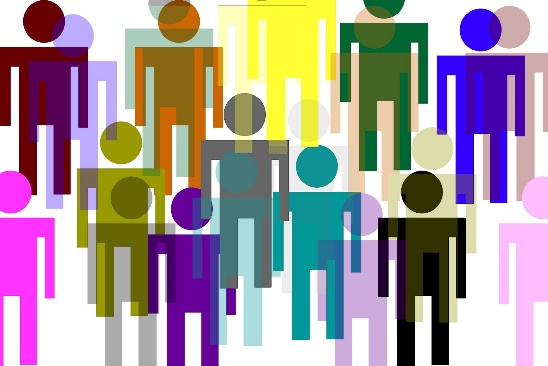 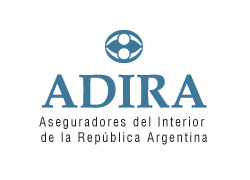 Promedios sobre respuestas efectivas
Promedios sobre respuestas efectivas 
del total del los asegurados
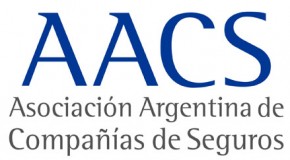 2016
Respuesta única guiada
2017
FACILIDAD DE COMPRENSION DE LA POLIZA
sobre los riesgos cubiertos
RAPIDEZ DE RESPUESTA 
en la TRAMITACIÓN 
DE LA PÓLIZA
CLARIDAD EN LA EXPLICACIÓN DE NUESTROS ASESORES 
sobre los riesgos cubiertos
RELACION PRECIO - SERVICIO
CORDIALIDAD Y PROFESIONALISMO DE NUESTROS ASESORES TELEFONICOS
para responder consultas o gestionar denuncias
MONITOR DEL MERCADO ASEGURADOR – 2017
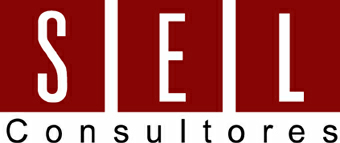 INDICADORES GLOBALES POR TIPO DE COBERTURA
SE ALINEAN LOS NIVELES DE SATISFACCION POR TIPO DE COBERTURA
La brecha no supera en general 1 décima, en 2016 la brecha promedio era de 3 décimas, 
con una satisfacción potenciada entre asegurados con siniestros de auto
AGILIDAD EN LA ATENCION DE NUESTROS ASESORES TELEFONICOS
para responder consultas o gestionar denuncias
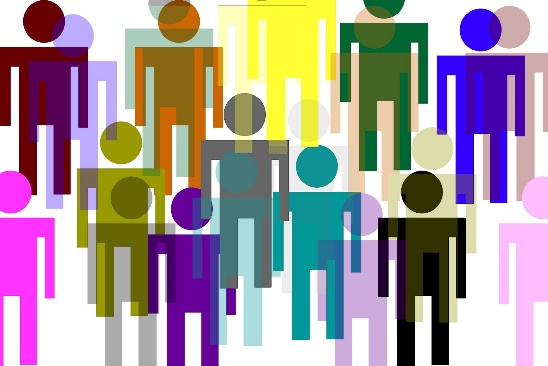 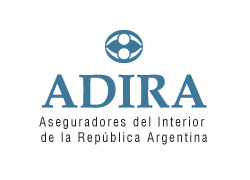 Promedios sobre respuestas efectivas
Promedios sobre respuestas efectivas 
del total del los asegurados
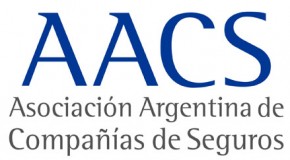 Auto
Respuesta única guiada
Integrales
AGILIDAD EN LA ATENCION DE NUESTROS ASESORES TELEFONICOS
para responder consultas o gestionar denuncias
CLARIDAD EN LA EXPLICACIÓN DE NUESTROS ASESORES TELEFONICOS
sobre los riesgos cubiertos
CORDIALIDAD Y PROFESIONALISMO DE NUESTROS ASESORES 
para responder consultas o gestionar denuncias
RAPIDEZ DE RESPUESTA 
en la TRAMITACIÓN 
DE LA PÓLIZA
FACILIDAD DE COMPRENSION DE LA POLIZA
sobre los riesgos cubiertos
RELACION PRECIO - SERVICIO
MONITOR DEL MERCADO ASEGURADOR – 2017
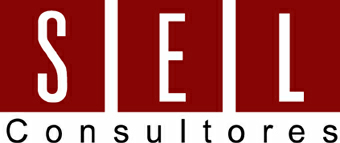 INDICADORES GLOBALES POR REGION GEOGRAFICA
NIVELES DE SATISFACCION EN INDICADORES GLOBALES 
ACENTUADOS ENTRE ASEGURADOS CON SINIESTROS DEL INTERIOR
La brecha promedio por región se amplía de 2 décimas en 2016 a 4 décimas en 2017
0.3
0.3
0.4
0.3
0.3
0.5
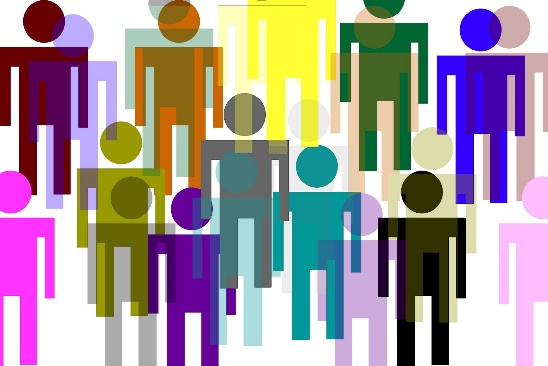 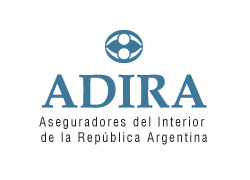 Promedios sobre respuestas efectivas
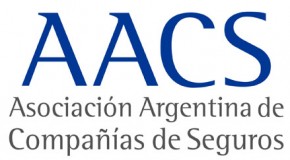 Promedios sobre respuestas efectivas 
del total del los asegurados
Interior
Respuesta única guiada
AMBA
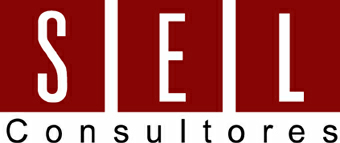 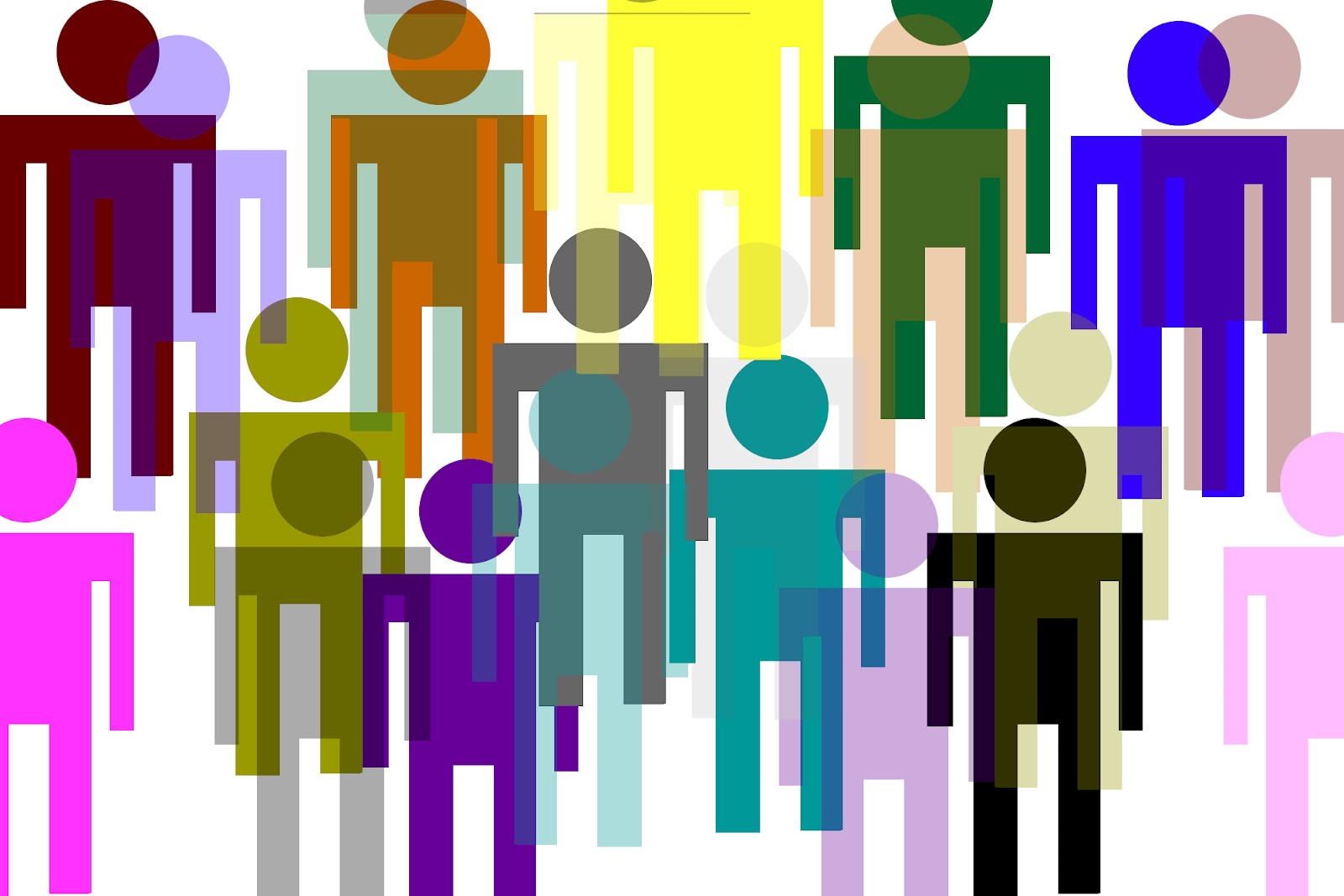 MONITOR DEL
Mercado Asegurador
Evaluación de la calidad del servicio
en seguros patrimoniales





INDICADORES
GLOBALES
VINCULADOS
A SINIESTROS
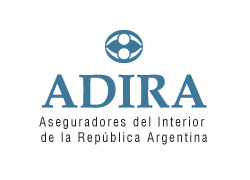 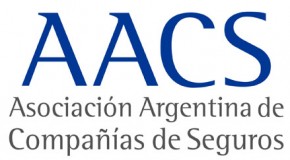 MONITOR DEL MERCADO ASEGURADOR – 2017
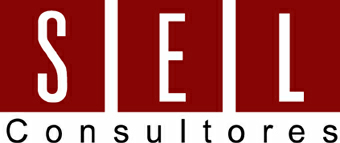 SATISFACCION Y NPS DE INDICADORES GLOBALES 
DIRECTAMENTE VINCULADOS AL SINIESTRO
+ POR DEBAJO DE LA MEDIA
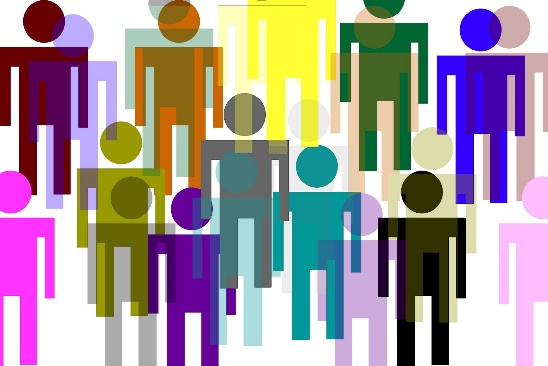 + POR ENCIMA DE LA MEDIA
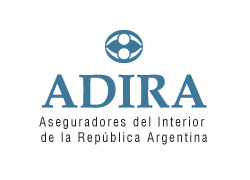 Promedios sobre respuestas efectivas
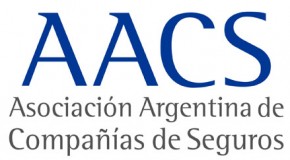 Respuesta única guiada
NPS
Ejercicio a partir de la 
estructura de cálculo del NPS
PROMEDIO
CUMPLIMIENTO DE LA FECHA DE PAGO
De la indemnización o reposición
RAPIDEZ DE RESOLUCION DEL SINIESTRO
CUMPLIMIENTO DE LA COBERTURA
Asentada en la póliza
CONTENCION RECIBIDA  
Al momento de efectuar la denuncia
MONITOR DEL MERCADO ASEGURADOR – 2017
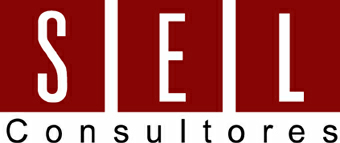 EVOLUCION DE LOS INDICADORES DIRECTAMENTE 
VINCULADOS AL SINIESTRO
SOSTENIDOS 
NIVELES DE SATISFACCION EN INDICADORES GLOBALES 
DIRECTAMENTE VINCULADOS AL SINIESTRO
La mayor criticidad sigue ubicada en la rapidez de resolución del siniestro y la comunicación fluida
DEMANDAS SOSTENIDAS
COMUNICACIÓN FLUIDA
Sobre los avances en la liquidación del siniestro 
o reposición
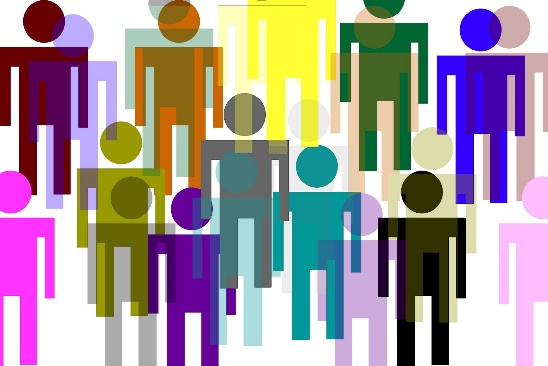 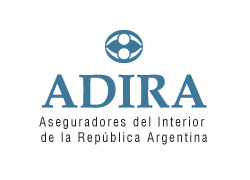 Promedios sobre respuestas efectivas
Promedios sobre respuestas efectivas 
del total del los asegurados
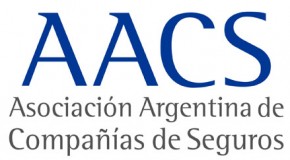 2016
Respuesta única guiada
2017
CUMPLIMIENTO DE LA FECHA DE PAGO
De la indemnización o reposición
CONTENCION RECIBIDA  
Al momento de efectuar la denuncia
CUMPLIMIENTO DE LA COBERTURA
Asentada en la póliza
RAPIDEZ DE RESOLUCION DEL SINIESTRO
COMUNICACION FLUIDA
Sobre los avances en la liquidación del siniestro o reposición
MONITOR DEL MERCADO ASEGURADOR – 2017
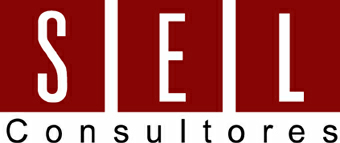 INDICADORES DIRECTAMENTE VINCULADOS AL SINIESTRO 
POR TIPO DE COBERTURA
SE ALINEN LOS NIVELES DE SATISFACCION POR TIPO DE COBERTURA
En 2016 la brecha promedio era de 3 décimas, con una criticidad potenciada entre asegurados con pólizas integrales
DEMANDAS
COMPARTIDAS
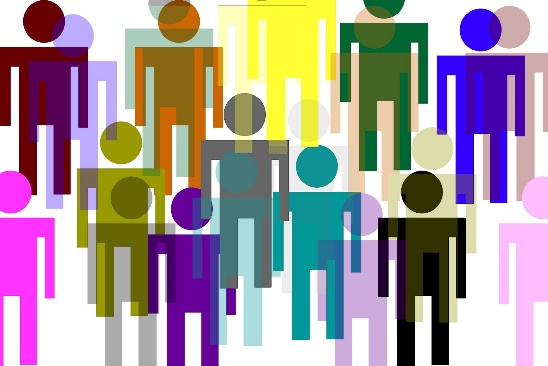 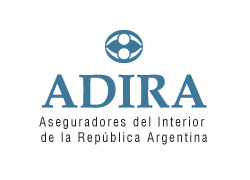 Promedios sobre respuestas efectivas
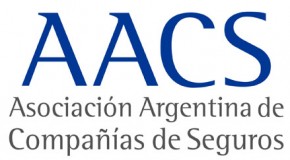 Promedios sobre respuestas efectivas 
del total del los asegurados
Auto
Respuesta única guiada
Integrales
CONTENCION RECIBIDA  
Al momento de efectuar la denuncia
COMUNICACIÓN FLUIDA
Sobre los avances 
en la liquidación 
del siniestro o reposición
RAPIDEZ DE RESOLUCION DEL SINIESTRO
CUMPLIMIENTO DE LA COBERTURA
Asentada en la póliza
CUMPLIMIENTO DE LA FECHA DE PAGO
De la indemnización o reposición
MONITOR DEL MERCADO ASEGURADOR – 2017
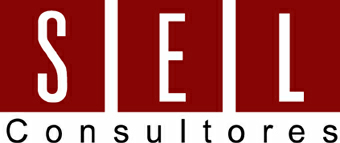 INDICADORES DIRECTAMENTE VINCULADOS AL SINIESTRO 
POR REGION GEOGRAFICA
NIVELES DE SATISFACCION EN INDICADORES GLOBALES VINCULADOS AL SINIESTRO 
ACENTUADOS ENTRE ASEGURADOS CON SINIESTROS DEL INTERIOR
La brecha promedio por región se amplía de 1 décima en 2016 a 3 décimas en 2017
0.3
0.3
0.3
0.3
0.4
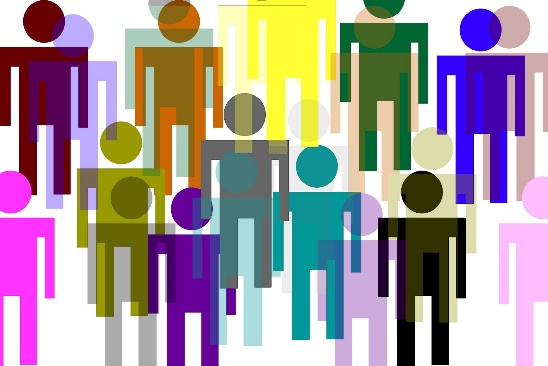 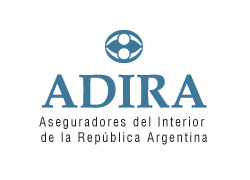 Promedios sobre respuestas efectivas
Promedios sobre respuestas efectivas 
del total del los asegurados
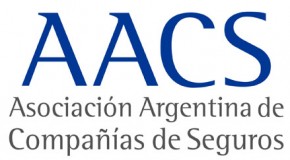 Interior
Respuesta única guiada
AMBA
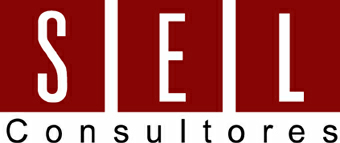 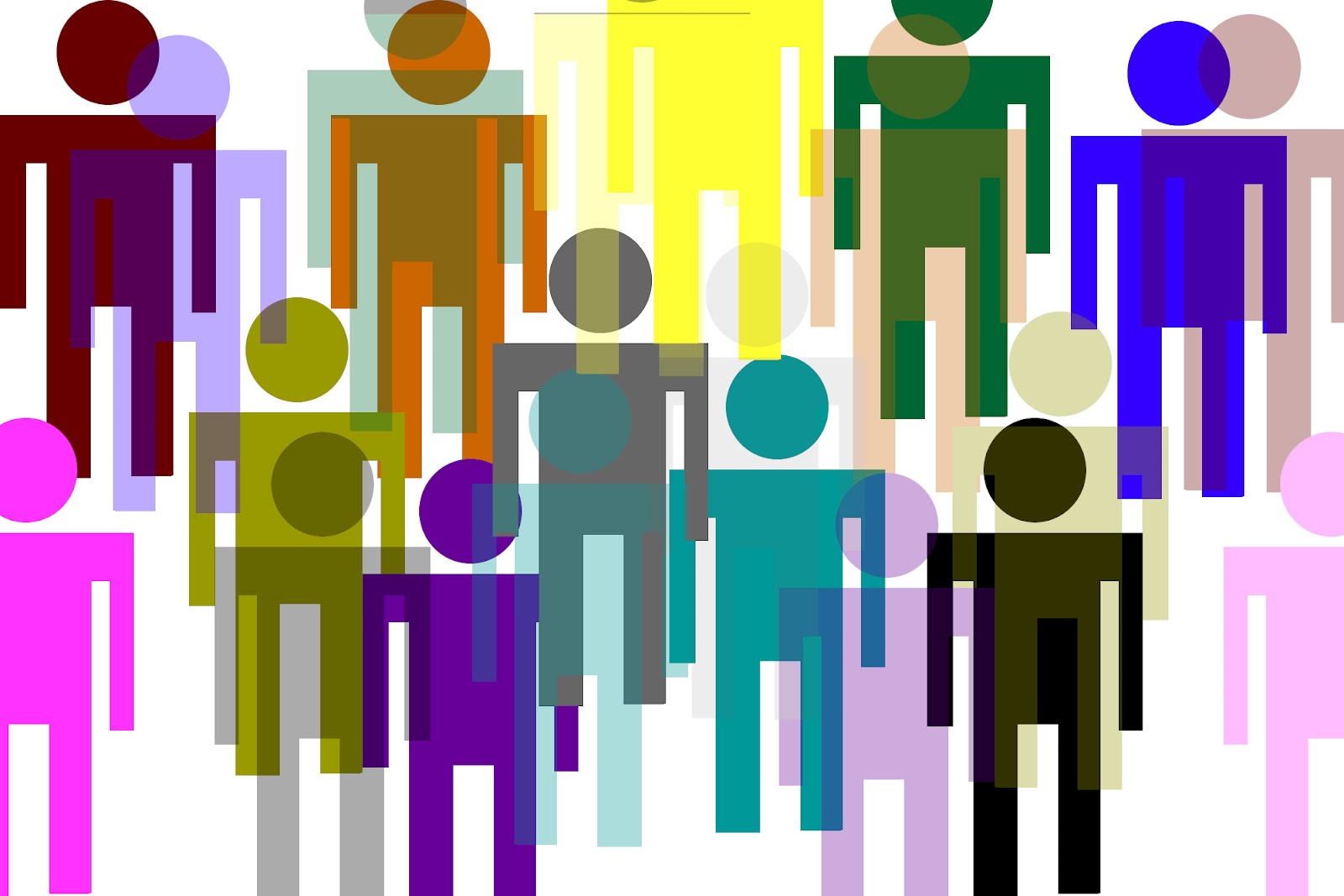 MONITOR DEL
Mercado Asegurador
Evaluación de la calidad del servicio
en seguros patrimoniales






INDICADORES
VINCULADOS A
SINIESTROS DE AUTO
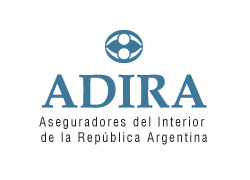 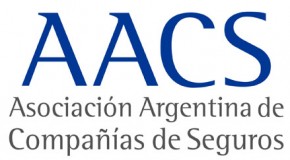 MONITOR DEL MERCADO ASEGURADOR – 2017
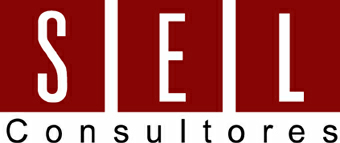 SATISFACCION Y NPS DE INDICADORES GLOBALES 
DIRECTAMENTE VINCULADOS A SINIESTROS DE AUTO
+ POR DEBAJO DE LA MEDIA
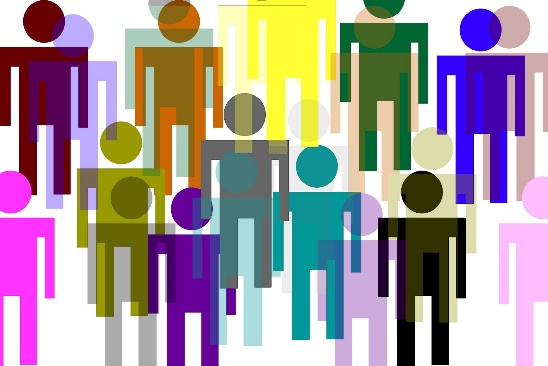 + POR ENCIMA 
DE LA MEDIA
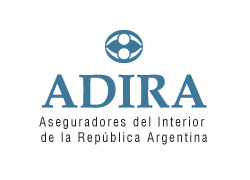 Promedios sobre respuestas efectivas
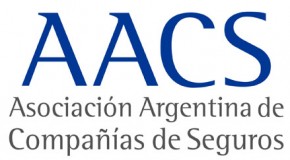 Respuesta única guiada
NPS
Ejercicio a partir de la 
estructura de cálculo del NPS
PROMEDIO
DISPONIBILIDAD DE EQUIPAMIENTO EN EL MOVIL TALLER O GRUA
ATENCION Y PROFESIONALISMO DEL EQUIPO DE LOS TALLERES
CUMPLIMIENTO DE LA FECHA DE VISITA PACTADA POR EL INSPECTOR
ATENCION Y PROFESIONALISMO DEL INSPECTOR
AGILIDAD EN LA ATENCION DE NUESTROS TALLERES AUTORIZADOS
ATENCION Y PROFESIONALISMO 
DE LOS TECNICOS 
DEL MOVIL 
TALLER O GRUA
AGILIDAD EN LA LLEGADA DEL MOVIL TALLER 
O GRUA
MONITOR DEL MERCADO ASEGURADOR – 2017
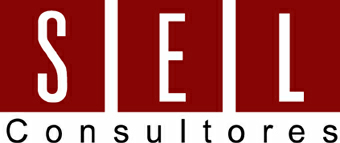 EVOLUCION DE LOS INDICADORES VINCULADOS A 
SINIESTROS DE AUTO
EN GENERAL SE SOSTIENEN 
LOS NIVELES DE SATISFACCION EN INDICADORES DIRECTAMENTE VINCULADOS A SINIESTROS DE AUTO
Las variaciones no superan 1 décima
DEMANDA SOSTENIDA
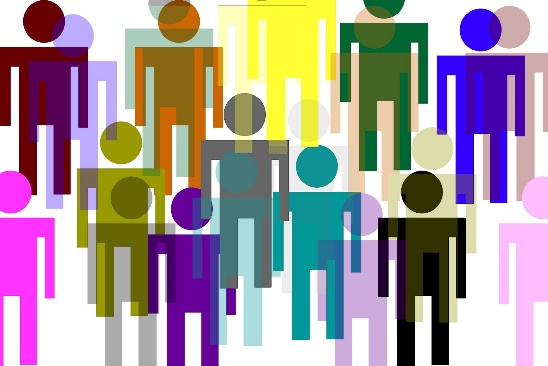 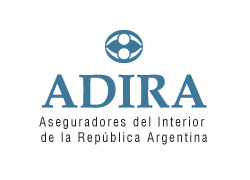 Promedios sobre respuestas efectivas
Promedios sobre respuestas efectivas de asegurados con siniestros de auto
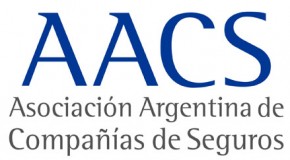 2016
Respuesta única guiada
2017
CUMPLIMIENTO DE LA FECHA DE VISITA PACTADA POR EL INSPECTOR
ATENCION Y PROFESIONALISMO 
DE LOS TECNICOS 
DEL MOVIL 
TALLER O GRUA
AGILIDAD EN LA ATENCION DE NUESTROS TALLERES AUTORIZADOS
AGILIDAD EN LA LLEGADA DEL MOVIL TALLER 
O GRUA
ATENCION Y PROFESIONALISMO DEL EQUIPO DE LOS TALLERES
MONITOR DEL MERCADO ASEGURADOR – 2017
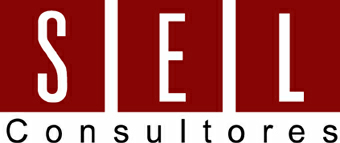 INDICADORES VINCULADOS A SINIESTROS DE AUTO POR REGION
NIVELES DE SATISFACCION EN INDICADORES VINCULADOS A SINIESTROS DE AUTO 
EN GENERAL ALINEADOS POR REGION
Dentro de óptimas evaluaciones, 
en AMBA decae ligeramente la evaluación de los talleres y el profesionalismo del inspector
MAYOR CRITICIDAD
EN AMBA
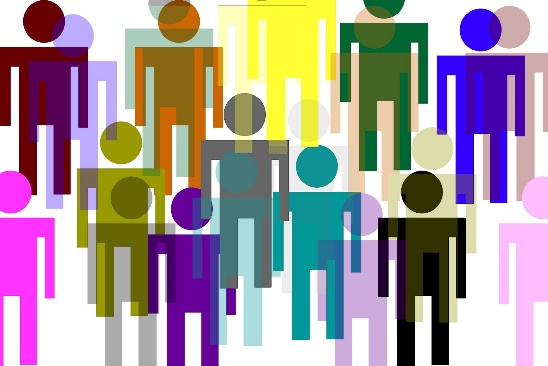 DISPONIBILIDAD DE EQUIPAMIENTO EN EL MOVIL TALLER O GRUA
ATENCION Y PROFESIONALISMO DEL INSPECTOR
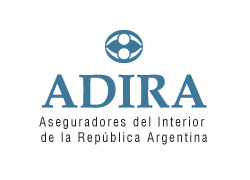 Promedios sobre respuestas efectivas
Promedios sobre respuestas efectivas de asegurados con siniestros de auto
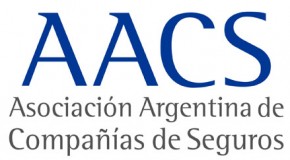 Interior
Respuesta única guiada
AMBA
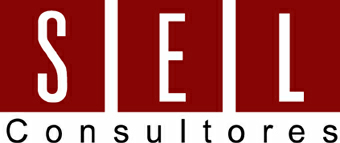 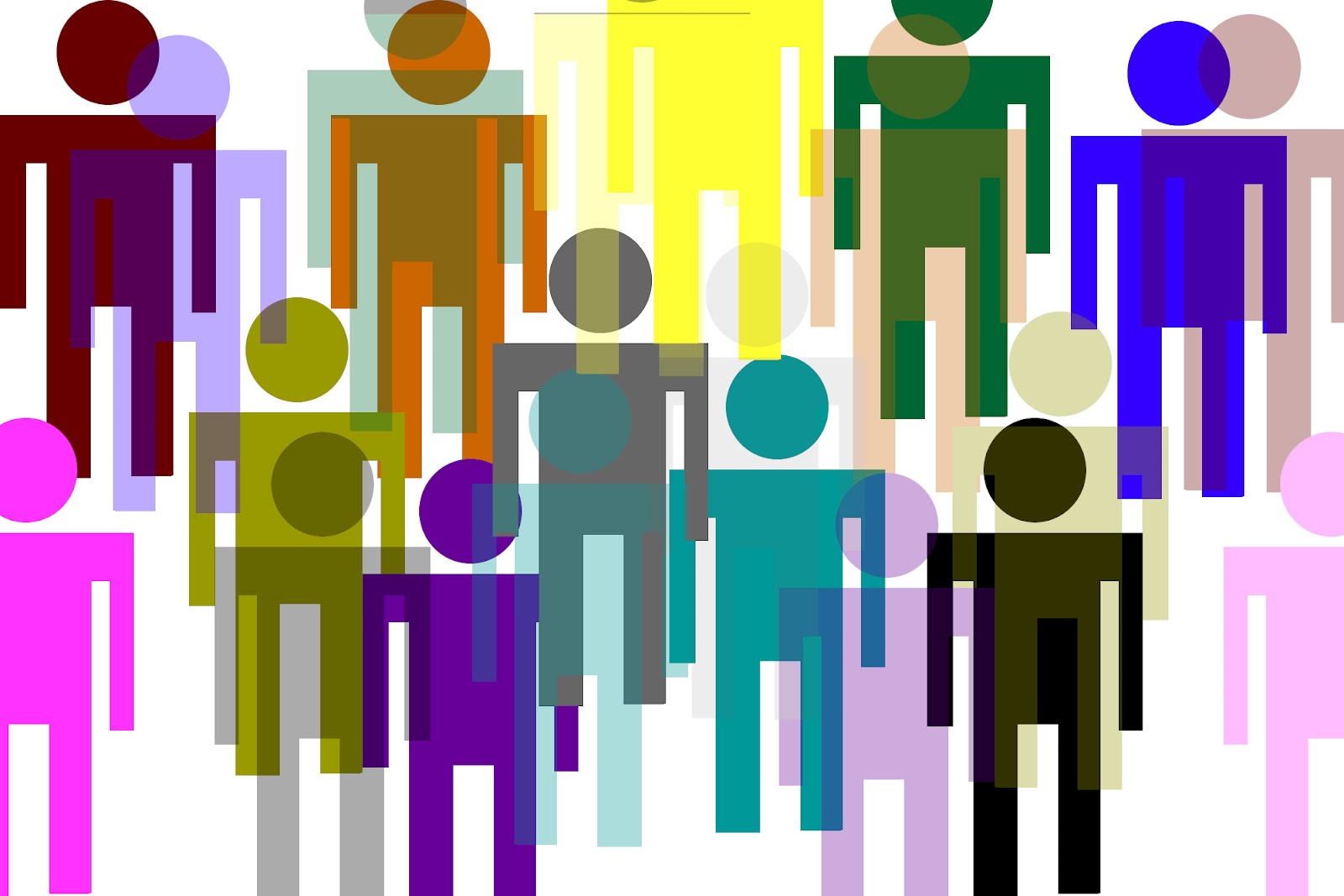 MONITOR DEL
Mercado Asegurador
Evaluación de la calidad del servicio
en seguros patrimoniales





INDICADORES
VINCULADOS A
SINIESTROS
DE INTEGRALES
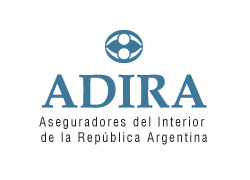 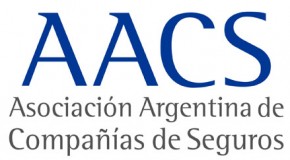 MONITOR DEL MERCADO ASEGURADOR – 2017
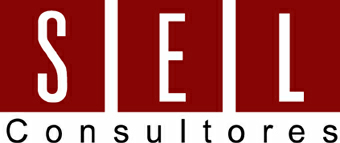 SATISFACCION Y NPS DE INDICADORES GLOBALES 
DIRECTAMENTE VINCULADOS A SINIESTROS DE INTEGRALES
+ POR DEBAJO DE LA MEDIA
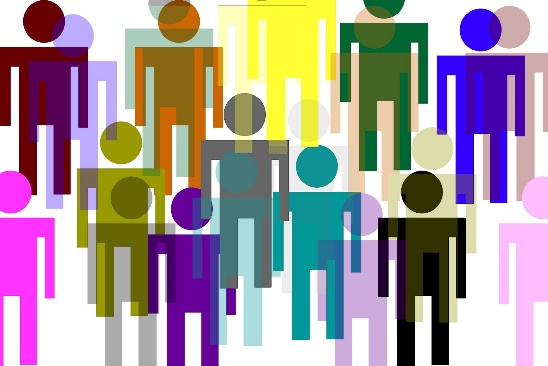 + POR ENCIMA 
DE LA MEDIA
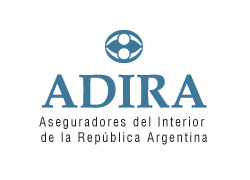 Promedios sobre respuestas efectivas
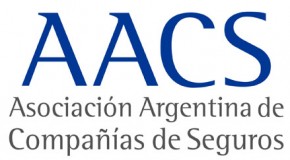 Respuesta única guiada
NPS
Ejercicio a partir de la 
estructura de cálculo del NPS
PROMEDIO
MONITOR DEL MERCADO ASEGURADOR – 2017
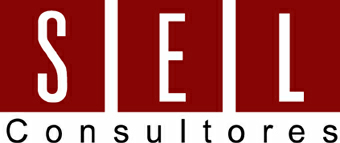 EVOLUCION DE LOS INDICADORES VINCULADOS A 
SINIESTROS DE INTEGRALES
EVOLUCION DISPAR
EN LOS NIVELES DE SATISFACCION DE INDICADORES VINCULADOS A SINIESTROS INTEGRALES
LIGERAMENTE DECLINANTE 
EN LOS ASPECTOS ASOCIADOS AL PERSONAL DE ASISTENCIA
CRECIENTE 
EN LOS ASPECTOS 
ASOCIADOS AL LIQUIDADOR
AGILIDAD EN LA LLEGADA DEL PERSONAL DE ASISTENCIA
CUMPLIMIENTO DE LA FECHA DE VISITA 
DEL PERSONAL DE ASISTENCIA SOLICITADO
DISPONIBILIDAD 
DEL EQUIPAMIENTO NECESARIO PARA EL TRATAMIENTO DE LA 
URGENCIA
ATENCION Y PROFESIONALISMO DEL PERSONAL DE ASISTENCIA
CUMPLIMIENTO DE LA FECHA DE VISITA PACTADA 
POR EL LIQUIDADOR
ATENCION Y PROFESIONALISMO DEL LIQUIDADOR
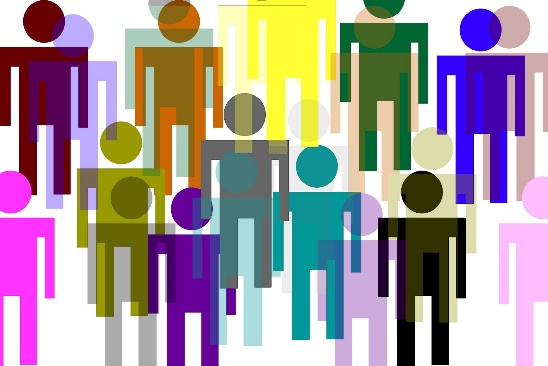 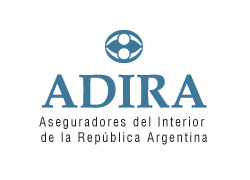 Promedios sobre respuestas efectivas
Promedios sobre respuestas efectivas de asegurados con siniestros de integrales
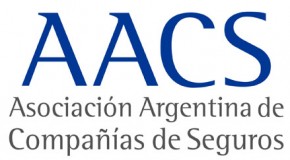 2016
Respuesta única guiada
2017
DISPONIBILIDAD 
DEL EQUIPAMIENTO NECESARIO PARA EL TRATAMIENTO DE 
LA URGENCIA
CUMPLIMIENTO DE LA FECHA DE VISITA 
DEL PERSONAL DE ASISTENCIA SOLICITADO
AGILIDAD EN LA LLEGADA DEL PERSONAL DE ASISTENCIA
CUMPLIMIENTO DE LA FECHA DE VISITA PACTADA 
POR EL LIQUIDADOR
ATENCION Y PROFESIONALISMO DEL LIQUIDADOR
ATENCION Y PROFESIONALISMO DEL PERSONAL DE ASISTENCIA
MONITOR DEL MERCADO ASEGURADOR – 2017
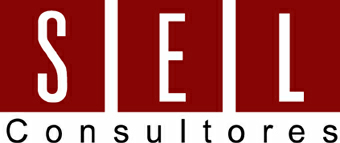 INDICADORES VINCULADOS A SINIESTROS DE INTEGRALES 
POR REGION GEOGRAFICA
NIVELES DE SATISFACCION EN INDICADORES VINCULADOS A SINIESTROS INTEGRALES
EN GENERAL ALINEADOS POR REGION
DEMANDAS GLOBALES
SOSTENIDAS POR REGION
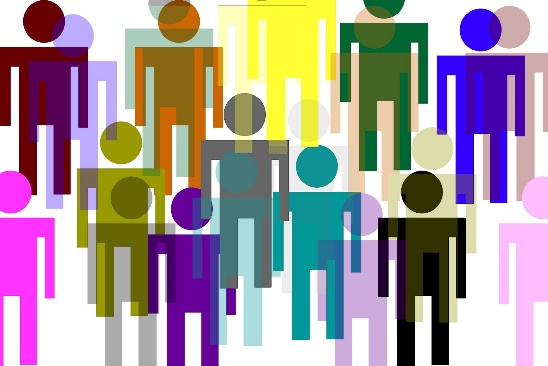 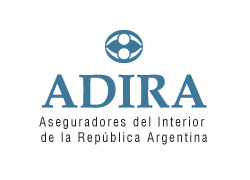 Promedios sobre respuestas efectivas
Promedios sobre respuestas efectivas de asegurados con siniestros de integrales
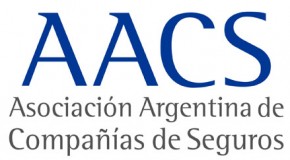 Interior
Respuesta única guiada
AMBA
DISPONIBILIDAD 
DEL EQUIPAMIENTO NECESARIO 
PARA EL TRATAMIENTO DE 
LA URGENCIA
AGILIDAD EN LA LLEGADA DEL PERSONAL DE ASISTENCIA
CUMPLIMIENTO DE LA FECHA DE VISITA 
DEL PERSONAL DE ASISTENCIA SOLICITADO
ATENCION Y PROFESIONALISMO DEL LIQUIDADOR
CUMPLIMIENTO DE LA FECHA DE VISITA PACTADA 
POR EL LIQUIDADOR
ATENCION Y PROFESIONALISMO DEL PERSONAL DE ASISTENCIA
MONITOR DEL MERCADO ASEGURADOR – 2017
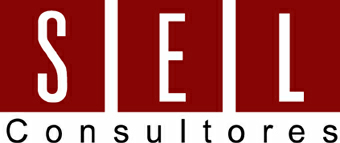 INDICADORES VINCULADOS A SINIESTROS DE INTEGRALES 
POR TIPO DE COBERTURA
NIVELES DE SATISFACCION EN INDICADORES VINCULADOS A SINIESTROS DE INTEGRALES 
RESENTIDOS ENTRE ASEGURADOS CON COBERTURAS DE HOGAR
La brecha promedio es de 0.9 puntos y se potencia en la evaluación del servicio de asistencia
CRITICIDAD ACENTUADA CON EL SERVICIO DE ASISTENCIA
1.0
1.3
1.2
1.3
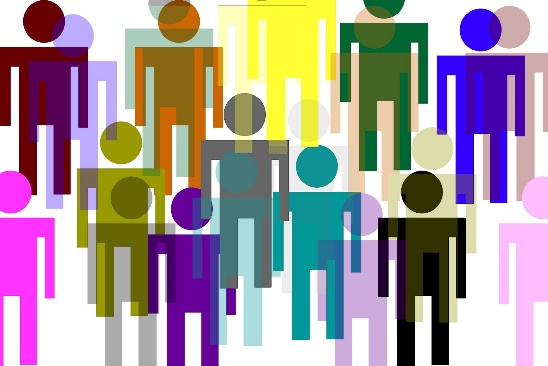 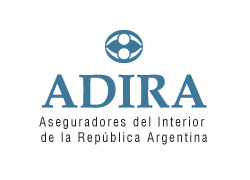 Promedios sobre respuestas efectivas
Promedios sobre respuestas efectivas de asegurados con siniestros de integrales
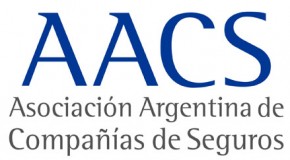 Hogar
Respuesta única guiada
Comercio
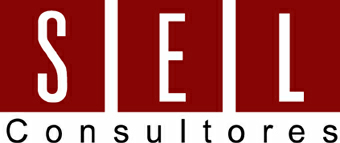 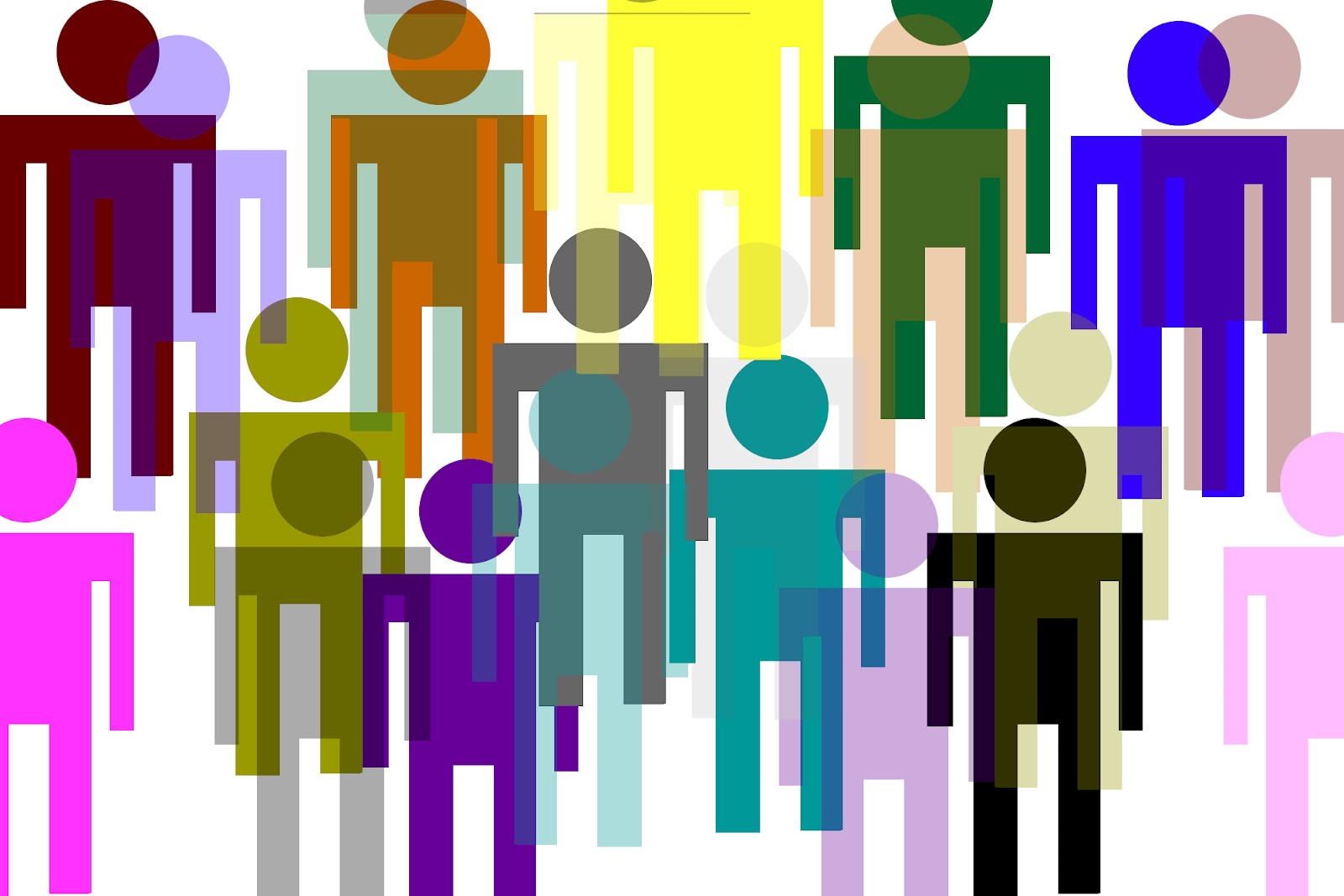 MONITOR DEL
Mercado Asegurador
Evaluación de la calidad del servicio
en seguros patrimoniales










COHERENCIA
EXPLICACION - COBERTURA
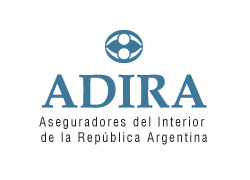 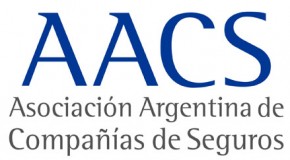 MONITOR DEL MERCADO ASEGURADOR – 2017
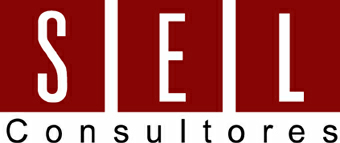 COHERENCIA EXPLICACION - COBERTURA
¿La explicación que ud. recibió sobre los alcances de la póliza al momento de adquirirla, 
en qué medida coincidió con la cobertura efectiva del siniestro que recibió de nosotros?
DESTACADA Y SOSTENIDA
DECLARACION DE CORRESPONDENCIA


Resentida entre asegurados de coberturas integrales de hogar
2016: 68%
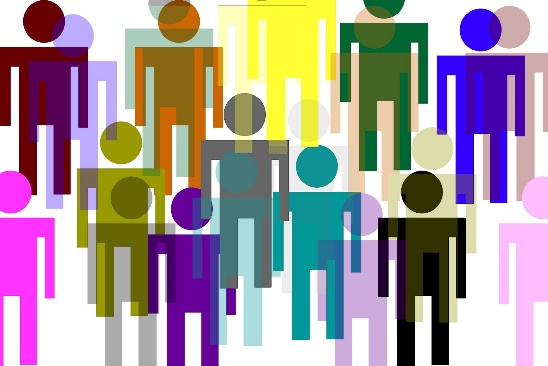 Los % corresponden a la mención “mucho”
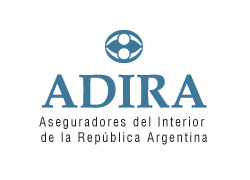 Promedios sobre respuestas efectivas
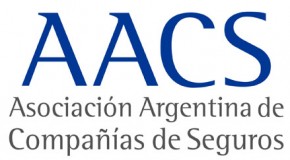 Respuesta única guiada
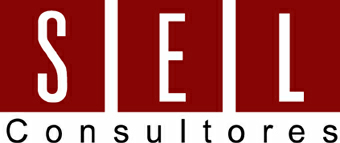 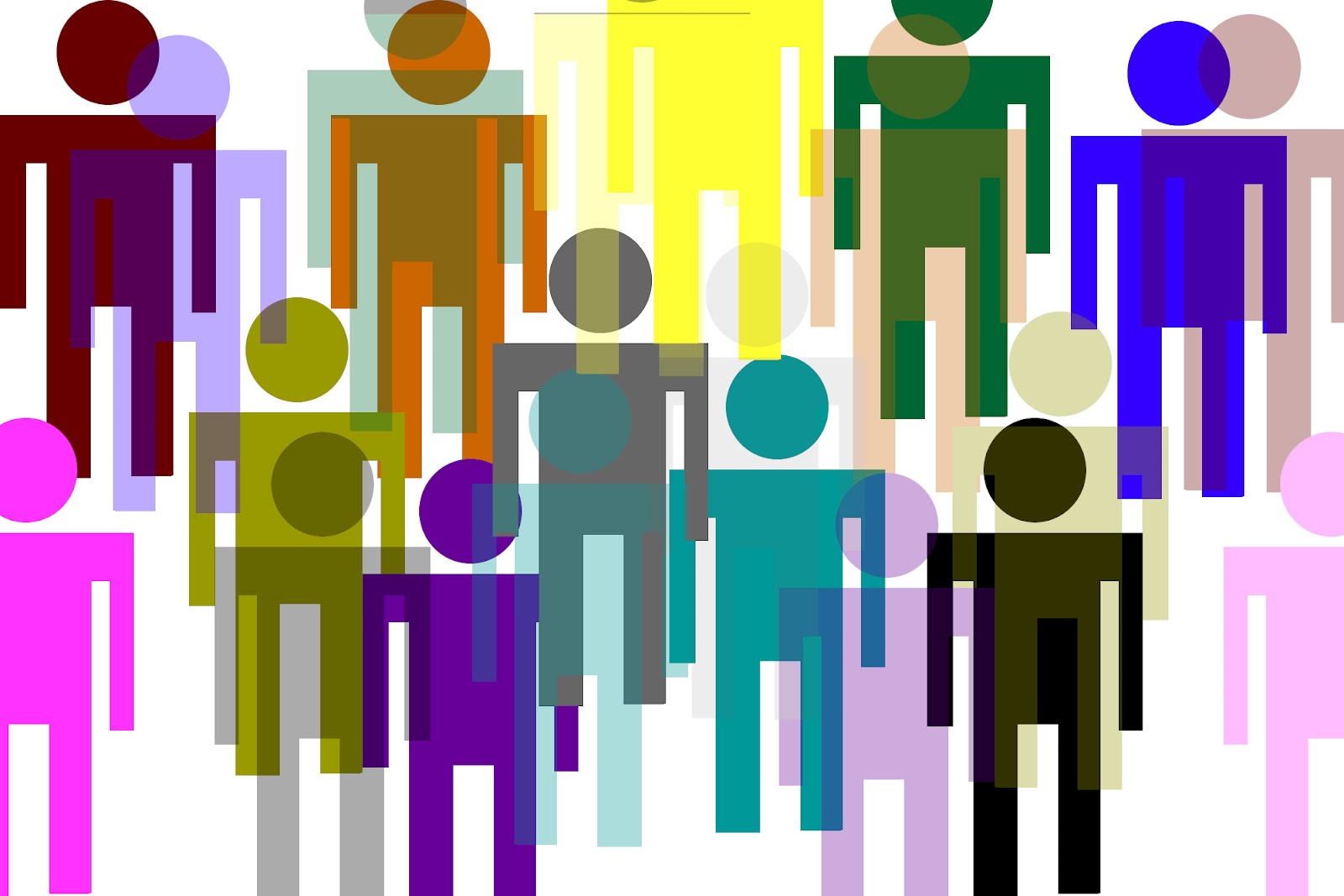 MONITOR DEL
Mercado Asegurador
Evaluación de la calidad del servicio
en seguros patrimoniales









WEB
REDES SOCIALES
APLICACIONES MOVILES
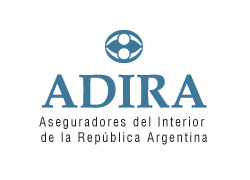 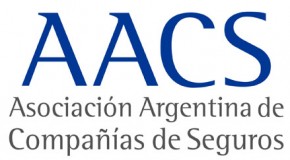 MONITOR DEL MERCADO ASEGURADOR – 2017
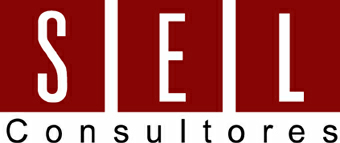 USO Y EVALUACION DE LA WEB
CRECIENTE
UTILIZACION DE LA WEB

SE INCREMENTA 9 PUNTOS EN RELACION A 2016
Potenciándose entre los asegurados más jóvenes de hasta 35 años,
donde llega al 42%
2016: 29%
EVALUACION
DE LA WEB (*)
FACILIDAD PARA 
       REALIZAR CONSULTAS
7.3
SATISFACCION MEDIA
Por debajo de la media global (7.7)
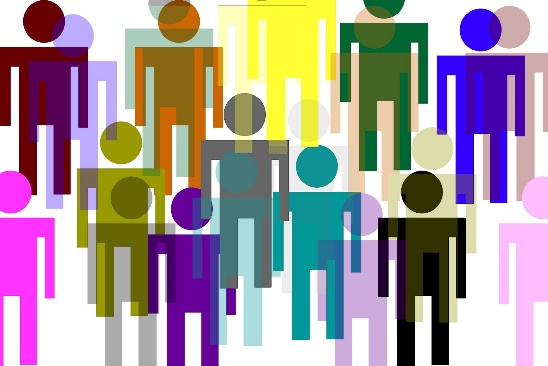 UTILIDAD DE LA 
       INFORMACION CONTENIDA
7.4
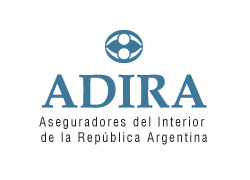 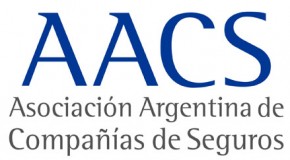 (*) Sobre clientes que utilizan la web
MONITOR DEL MERCADO ASEGURADOR – 2017
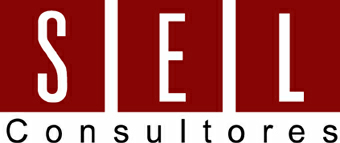 VALORACION DE LA WEB
¿En qué medida valoraría usted realizar consultas o gestiones directamente a través de la web?
LIGERAMENTE CRECIENTE
VALORACION DE LA WEB

La alta valoración sube 
3 puntos
en relación a 2016



2 de cada 3 asegurados
La valoran como un canal
para realizar consultas o gestiones
2016: 28%
68%
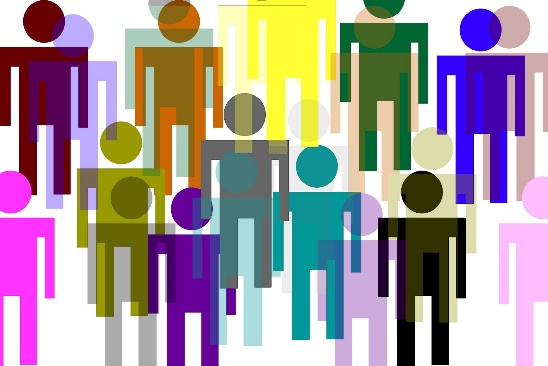 SOSTENIDA POR EDAD, GENERO Y REGION
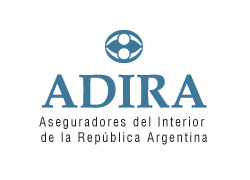 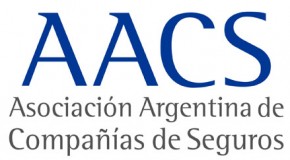 Total de los asegurados consultados
¿DONDE 
CRECE?
MAS JOVENES 
(h. 35 años): 47%
INTERIOR: 42%
MONITOR DEL MERCADO ASEGURADOR – 2017
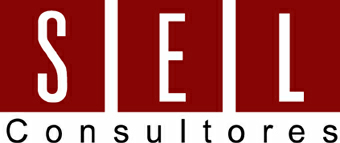 COMUNICACION A TRAVES DE LAS REDES SOCIALES
¿Cuán predispuesto estaría usted a comunicarse con nosotros a través de las redes sociales 
como Facebook y Twitter?
SE MANTIENE ACOTADA 
LA PREDISPOSICION 




A la comunicación 
a través de las 
redes sociales
38%
2016 =
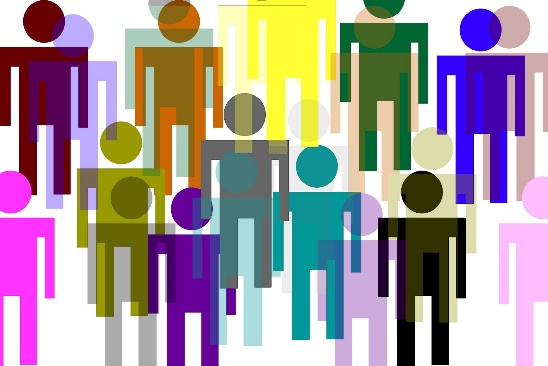 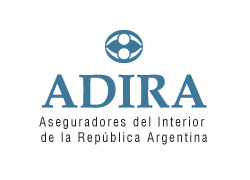 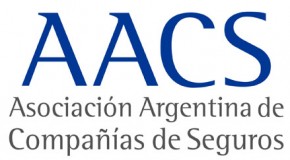 Total de los asegurados consultados
MONITOR DEL MERCADO ASEGURADOR – 2017
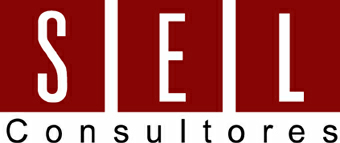 CONTACTO A TRAVES DE APLICACIONES MOVILES
¿Ud. estaría interesado en tener contacto con nosotros a través de aplicaciones móviles en su celular?
DESTACADO Y 
CRECIENTE INTERES
En el contacto a través de aplicaciones móviles


SE INCREMENTA 5 PUNTOS
EN RELACION A 2016,
Alcanzando a la mitad de los asegurados
2016: 46%
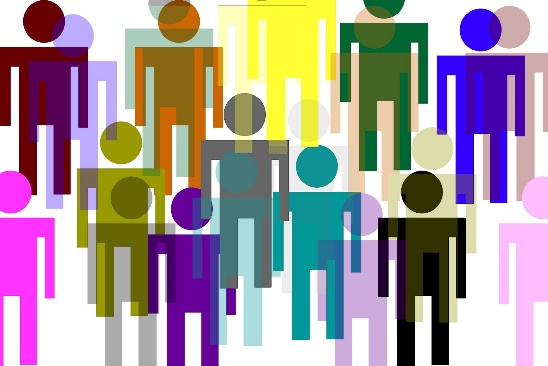 ACENTUADO A MEDIDA QUE DESCIENDE LA EDAD 
HASTA 35 AÑOS: 58%, DE 36 A 49 AÑOS: 55%, DE 50 AÑOS Y MÁS: 45%
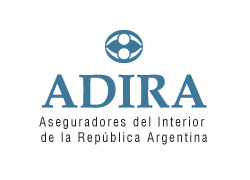 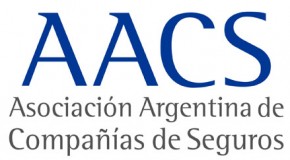 Total de los asegurados consultados
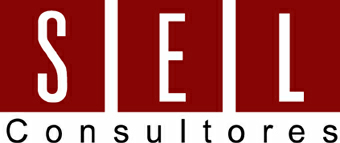 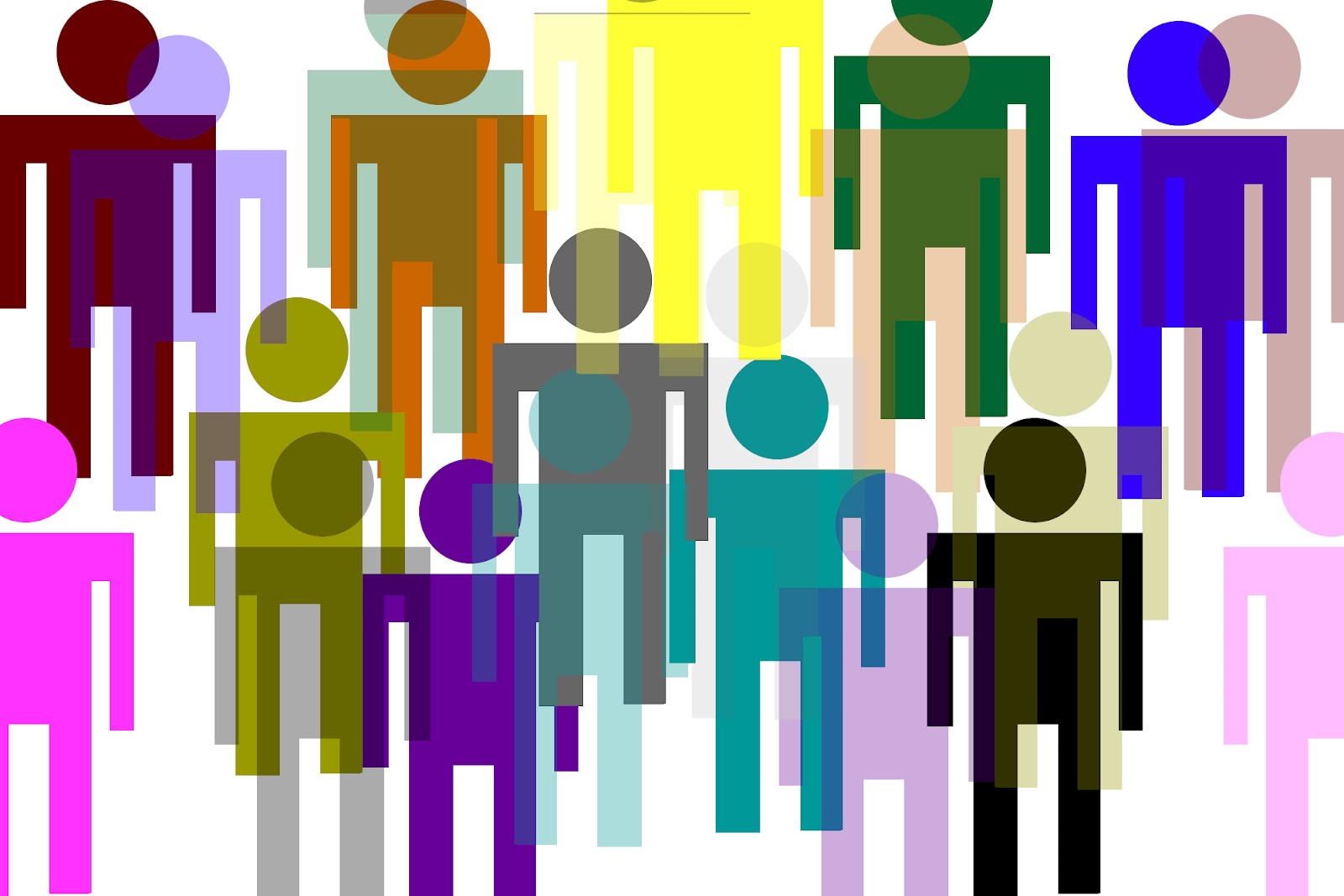 MONITOR DEL
Mercado Asegurador
Evaluación de la calidad del servicio
en seguros patrimoniales









POTENCIALIDAD
DE CONTRATACION
DE OTROS SEGUROS
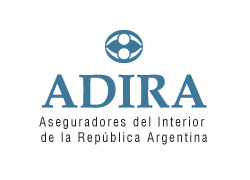 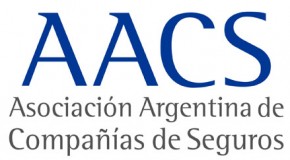 MONITOR DEL MERCADO ASEGURADOR – 2017
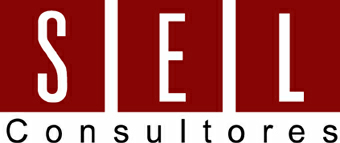 POTENCIALIDAD DE CONTRATACION DE OTROS SEGUROS
Además de su seguro actual con nosotros, 
¿Le interesaría contratar otros tipos de coberturas brindadas por nosotros?
DESTACADA Y SOSTENIDA
PREDISPOSICION 







A la contratación de 
otros seguros
29%
2016: 31%
SÓLO EL 28% DE LAS OPINIONES NEGATIVAS SE ARGUMENTAN EN MOTIVOS ASOCIADOS AL SERVICIO
El 45% menciona que no necesita otras coberturas y 
el 27% ya dispone de ellas
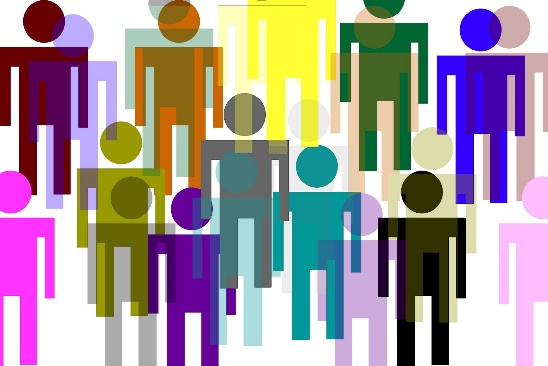 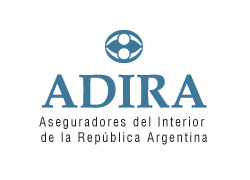 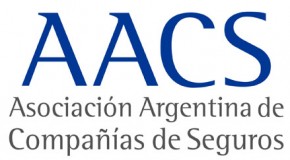 Total de los asegurados consultados
MONITOR DEL MERCADO ASEGURADOR – 2017
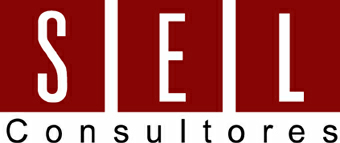 POTENCIALIDAD DE CONTRATACION DE OTROS SEGUROS
¿Qué otras coberturas contrataría?
INCIDENCIA
ALTA
MULTIPLE INCLINACION A LA CONTRACION DE OTRAS COBERTURAS




LIDERADA POR HOGAR
INCIDENCIA
MEDIA
INCIDENCIA
BAJA
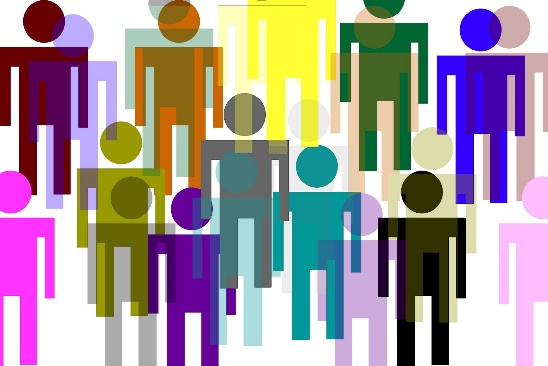 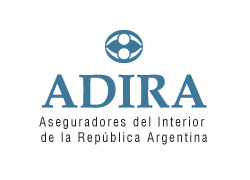 Respuesta múltiple guiada sobre entrevistados que creen 
muy o algo probable la contratación de otras coberturas (29%)
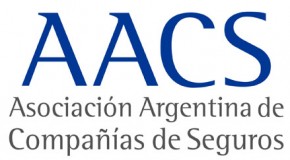 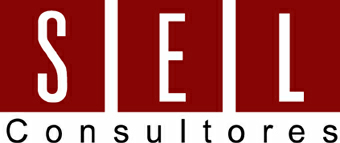 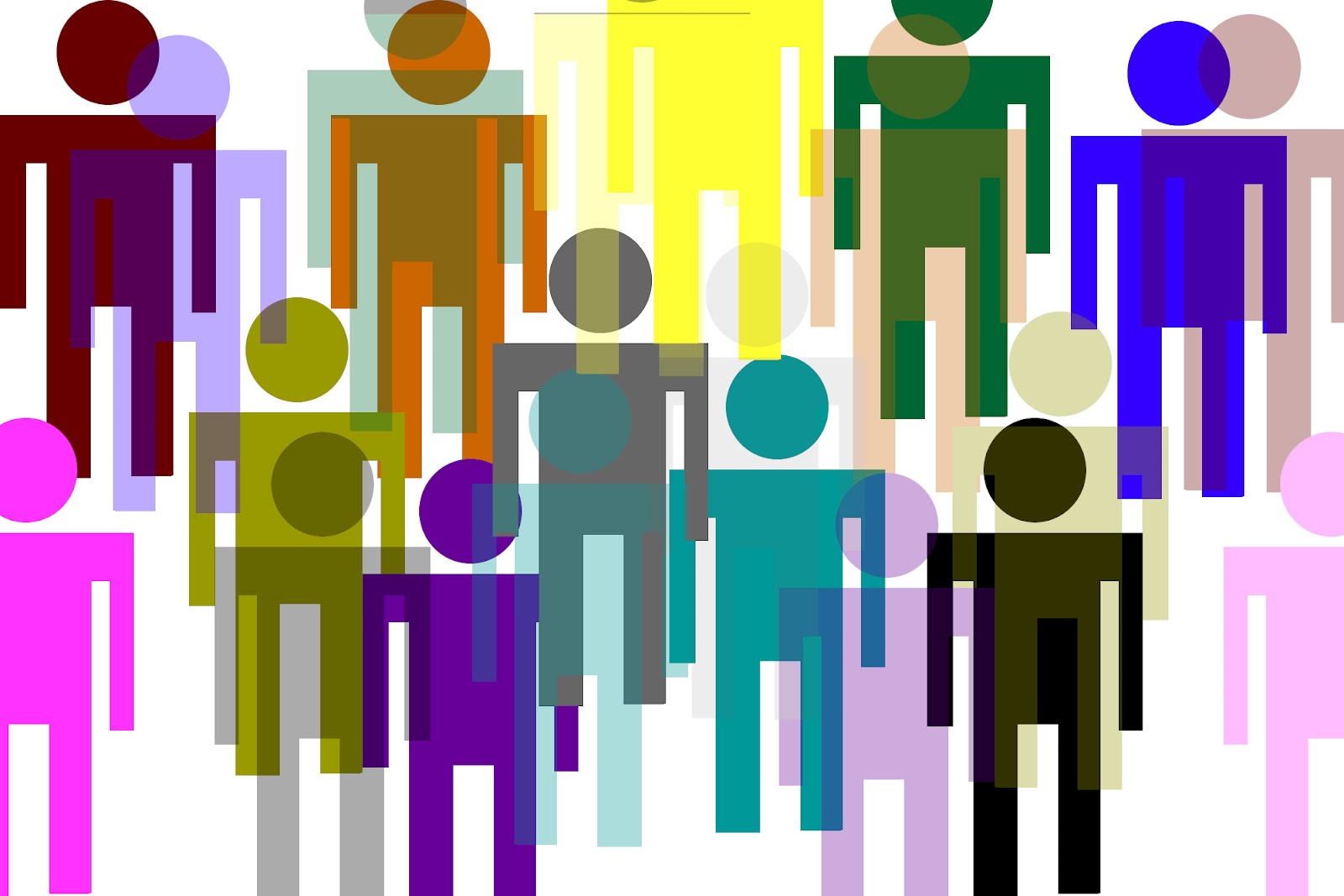 MONITOR DEL
Mercado Asegurador
Evaluación de la calidad del servicio
en seguros patrimoniales











PRINCIPALES
CONCLUSIONES
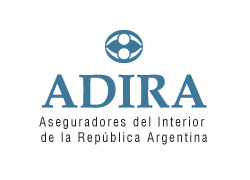 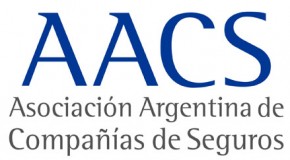 MONITOR DEL MERCADO ASEGURADOR – 2017
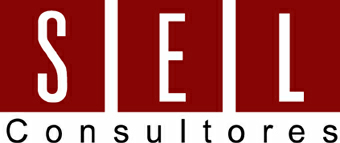 PRINCIPALES CONCLUSIONES
El Mercado Asegurador mantiene
MUY BUENOS NIVELES DE SATISFACCION
Con una evolución en general sostenida en relación a 2016

DOS TERCIOS DE LOS ASEGURADOS SINIESTRADOS SE SOSTIENEN DENTRO DE UN SEGMENTO DE ALTA SATISFACCIÓN, 
Con un promedio global de 7,7 puntos
El nivel de recomendación de las compañías de seguros, 
MEJORA 2 PUNTOS, 
ALCANZANDO UN RESULTADO NETO DE 35 PUNTOS
CON UNA PARTICIPACION DE PROMOTORES SUPERIOR A LA MITAD (56%).
Los asegurados manifiestan una
FUERTE FIDELIDAD CON SU COMPAÑÍA DE SEGUROS,  
EL 65% LA SEGUIRIA ELIGIENDO
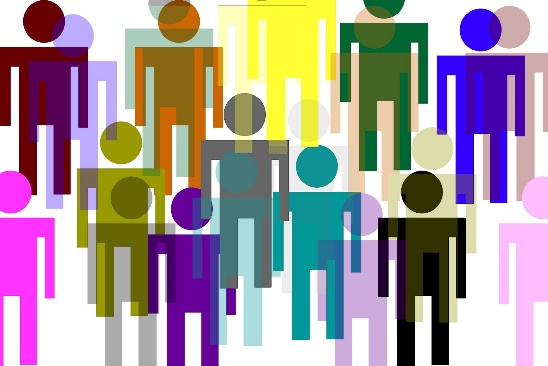 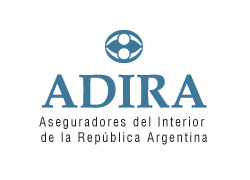 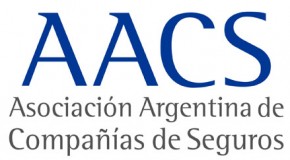 MONITOR DEL MERCADO ASEGURADOR – 2017
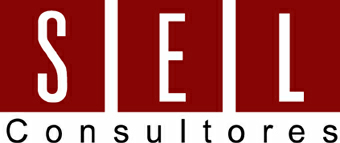 PRINCIPALES CONCLUSIONES
Dentro de óptimos niveles de satisfacción
LOS NIVELES DE SATISFACCION SE ACENTUAN EN











Con promedios superiores a la media en todos los casos
ASEGURADOS RESIDENTES EN EL INTERIOR DEL PAIS
ASEGURADOS MUJERES
ASEGURADOS MAYORES DE 50 AÑOS
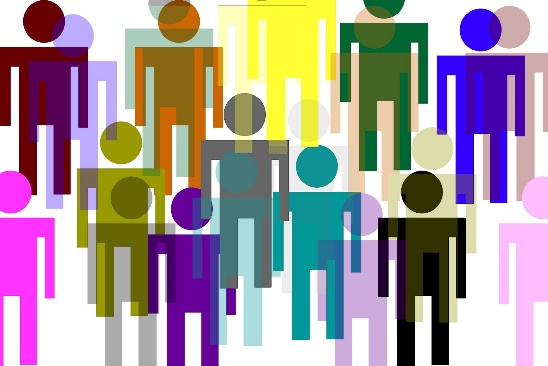 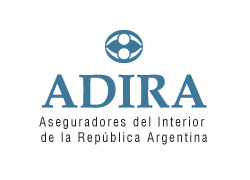 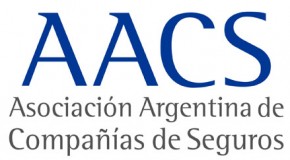 MONITOR DEL MERCADO ASEGURADOR – 2017
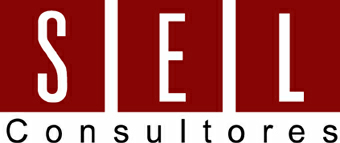 PRINCIPALES CONCLUSIONES
LAS EVALUACIONES MAS CRITICAS SE POTENCIAN EN
EN TERMINOS GLOBALES EN
LA RELACION PRECIO - CALIDAD
EN ASPECTOS VINCULADOS 
DIRECTAMENTE AL SINIESTRO
LA COMUNICACIÓN FLUIDA
Sobre los avances en la liquidación del siniestro o reposición
LA RAPIDEZ DE RESOLUCION DEL SINIESTRO
EN SINIESTROS DE AUTO
LA AGILIDAD EN LA LLEGADA DEL MOVIL
EN SINIESTROS DE INTEGRALES
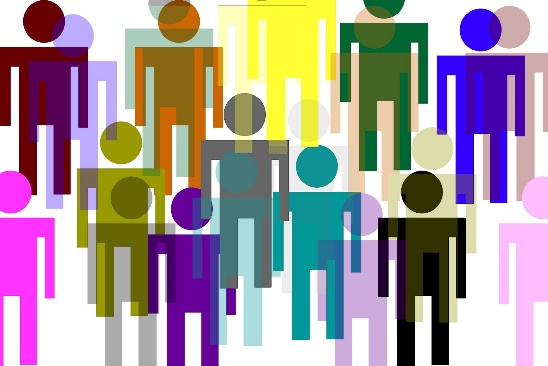 SERVICIO DE ASISTENCIA
Agilidad en la llegada, cumplimiento de la visita y 
disponibilidad de equipamiento y atención del personal de asistencia
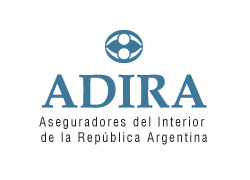 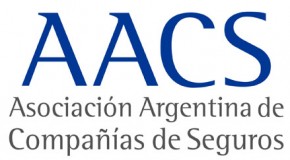 MONITOR DEL MERCADO ASEGURADOR – 2017
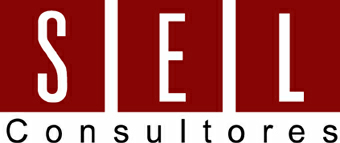 PRINCIPALES CONCLUSIONES
LA TRAYECTORIA DE LA CIA
SE DESTACA COMO EL PRINCIPAL 
MOTOR DE ELECCION DE LA COMPAÑIA
DESTACADA
PARTICIPACION DEL PRODUCTOR
Y EL CENTRO DE CONTACTO TELEFONICO
COMO CANAL DE LLEGADA A LA COMPAÑÍA
COMO CANAL DE DENUNCIA DEL SINIESTRO
CRECIENTE
UTILIZACION DE LA WEB
CON EVALUACIONES AUN
POR DEBAJO DE LA MEDIA GLOBAL
DESTACADAS OPORTUNIDADES DE
CROSSELLING
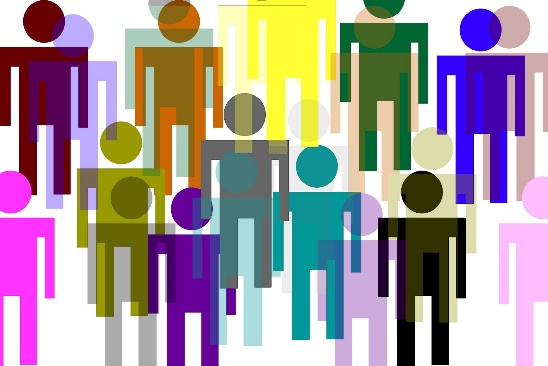 POTENCIADAS EN COBERTURAS DE HOGAR
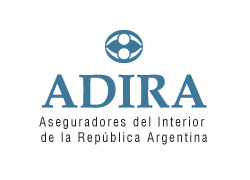 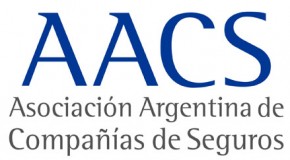 MONITOR DEL MERCADO ASEGURADOR – 2017
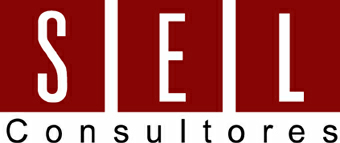 PRINCIPALES CONCLUSIONES
MANTENER LOS ALTOS NIVELES DE SATISFACCION
D E S A F I O
POTENCIANDO:

COMUNICACIÓN FLUIDA 
SOBRE LOS AVANCES EN LA LIQUIDACION

RAPIDEZ EN LA RESOLUCIÓN DEL SINIESTRO

CUIDANDO UNA BUENA RELACION PRECIO - SERVICIO
AUDITANDO:
CALIDAD DE LOS SERVICIOS DE ASISTENCIAS
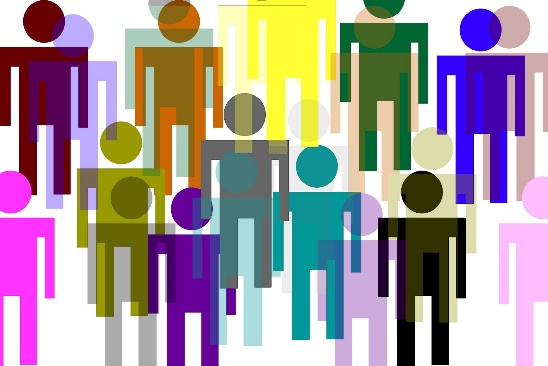 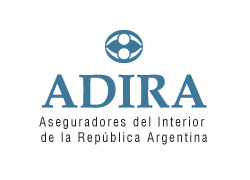 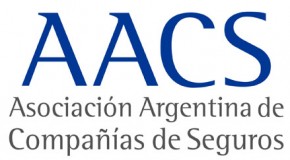 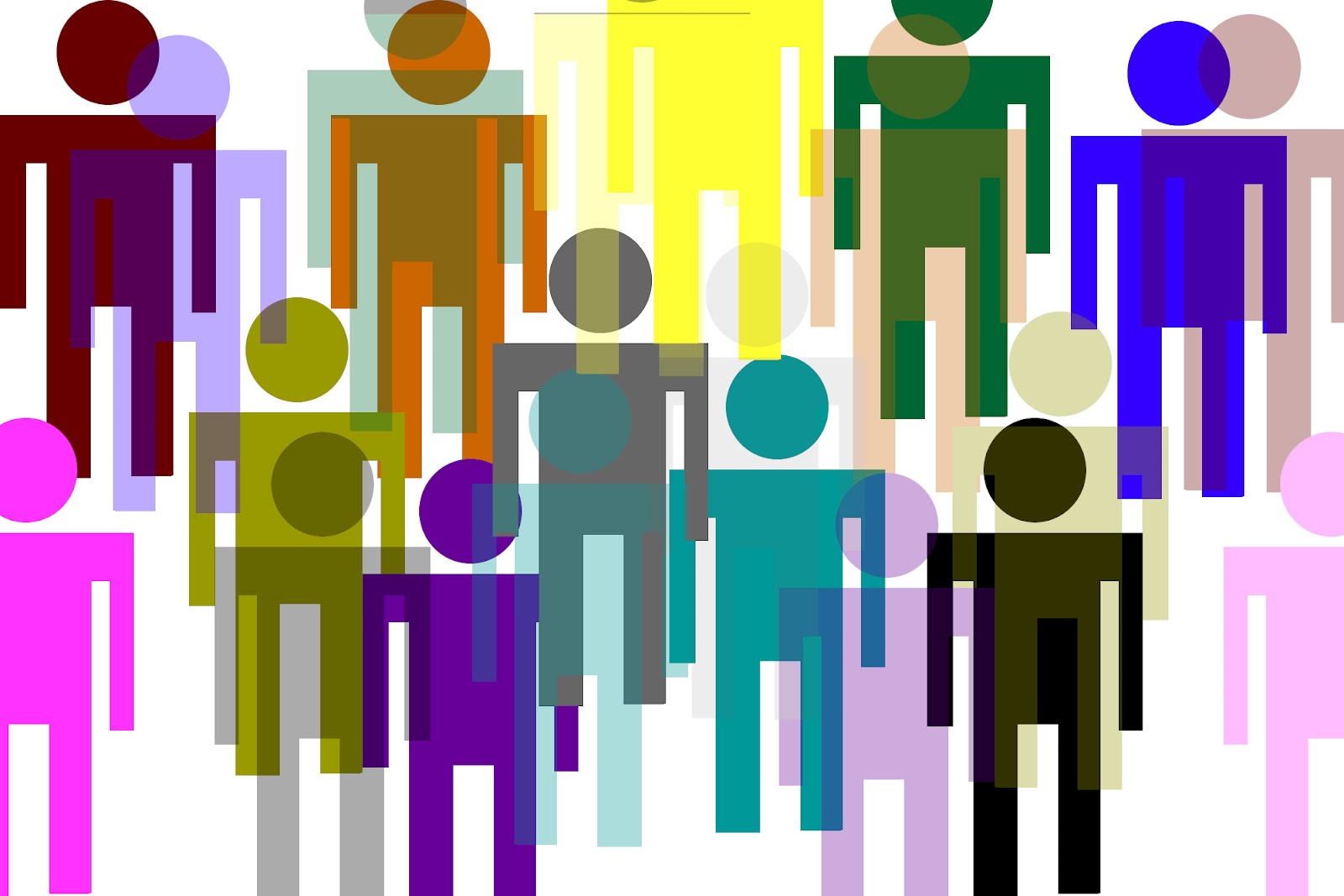 MONITOR DEL
Mercado Asegurador
Evaluación de la calidad del servicio
en seguros patrimoniales
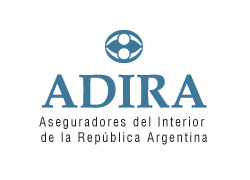 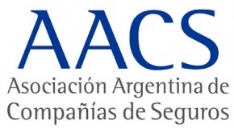 PARA SOLICITAR UN INFORME A MEDIDA 
PARA SU COMPAÑÍA COMUNICARSE CON 
MARIA LAURA CALI 
AL 5238-6045 o 156 129 7189
Tucumán 695 – 4to piso
(C1049ABL) Bue Ar
Tel (54-11) 5238-6047
www.selconsultores.com.ar
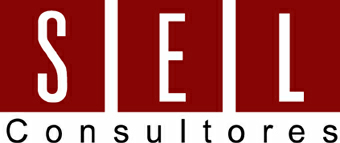